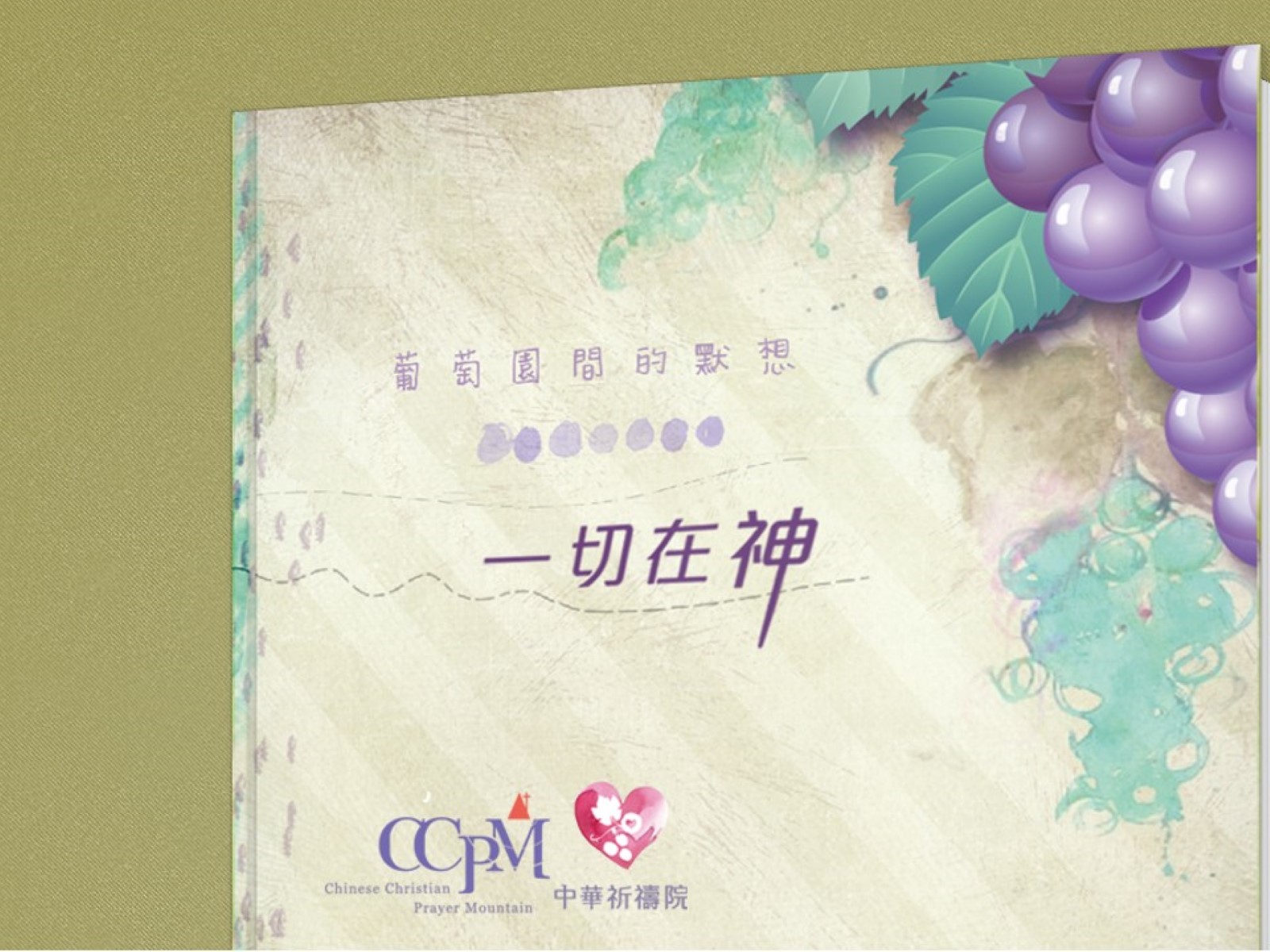 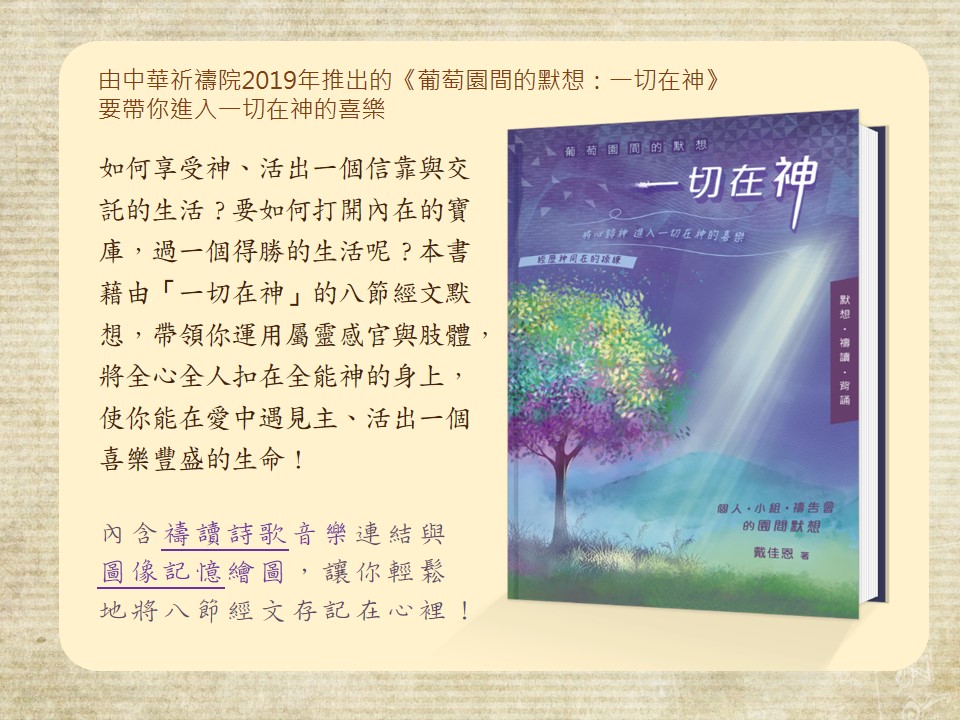 https://www.miv.tw
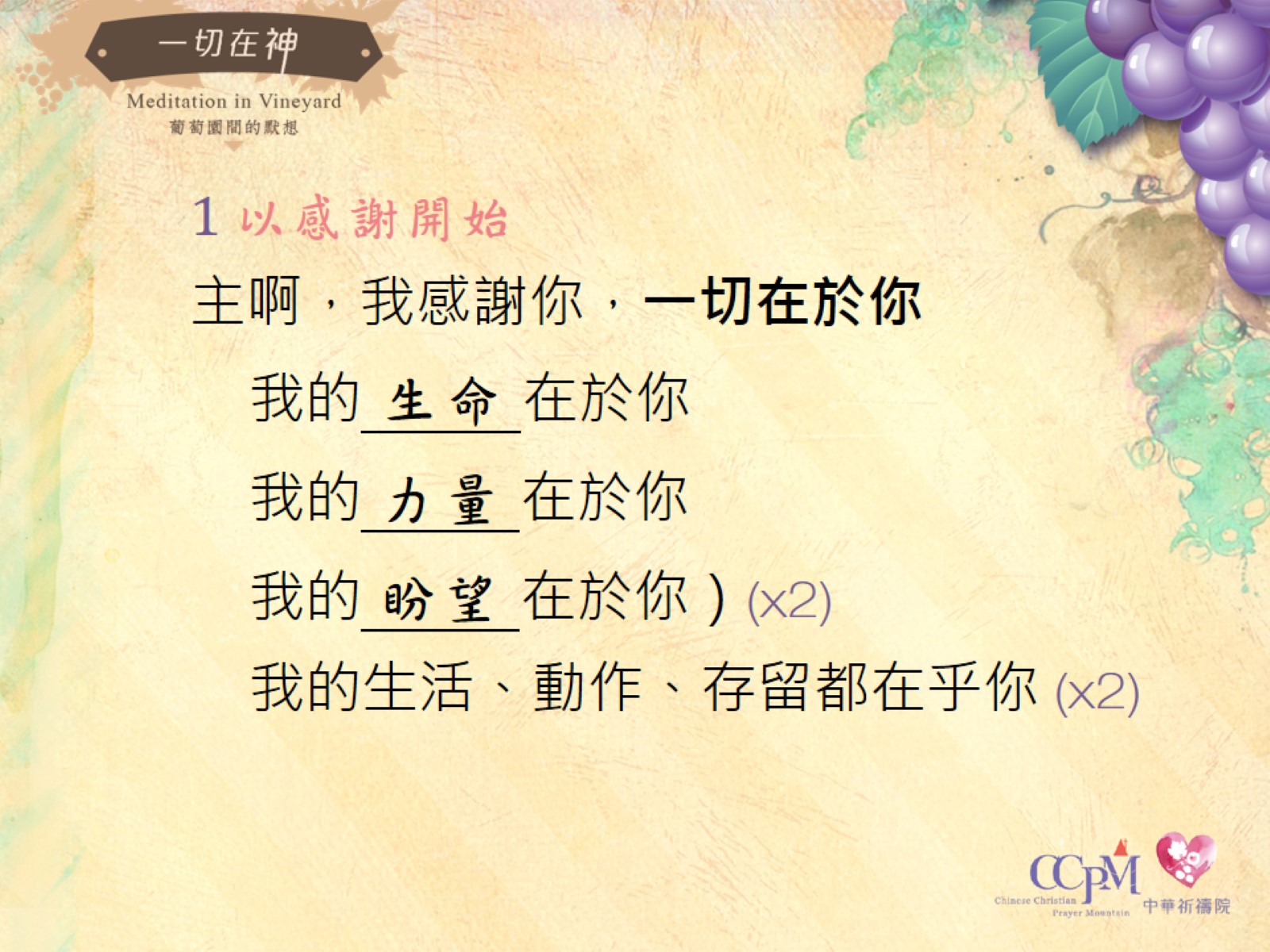 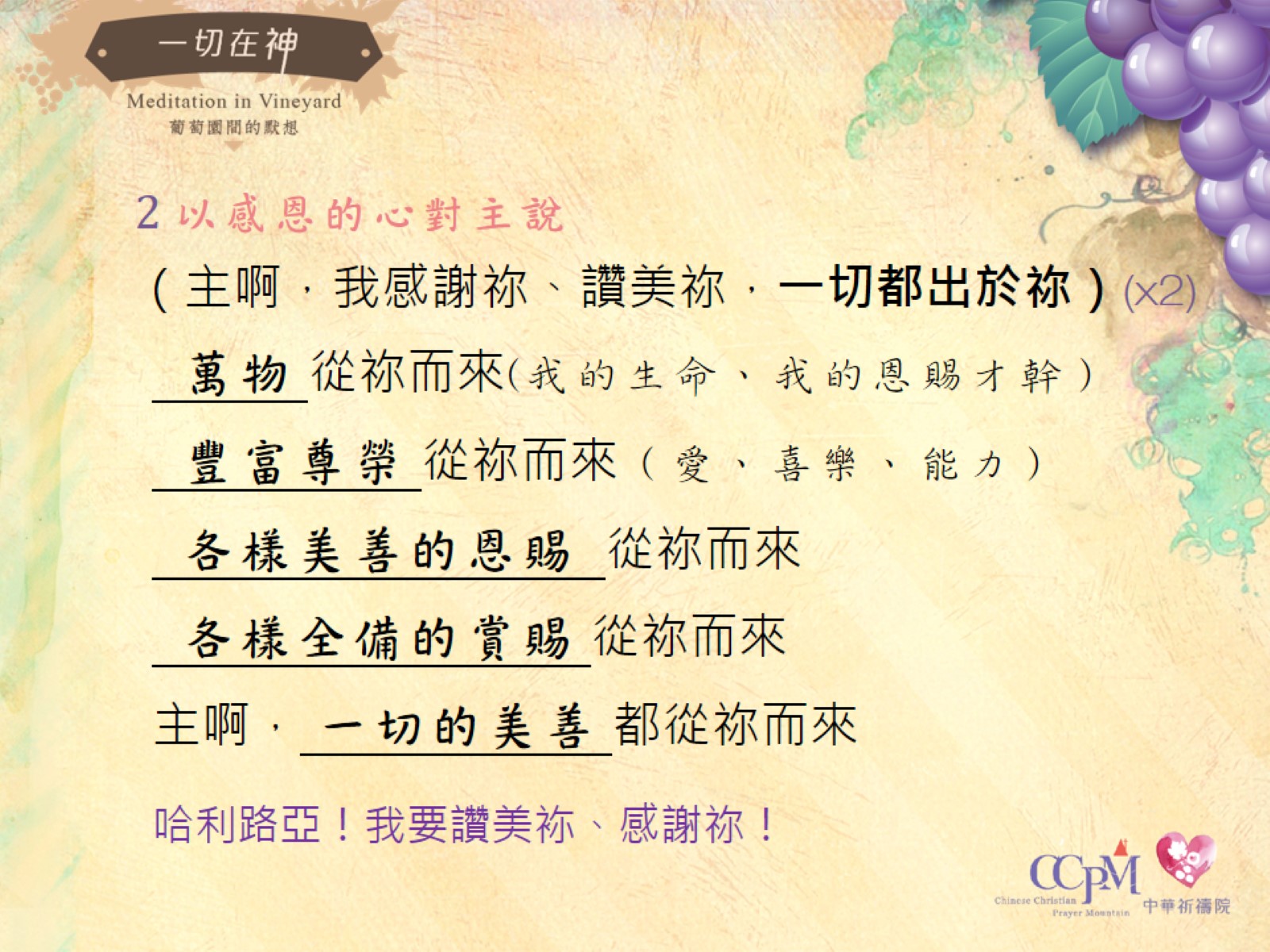 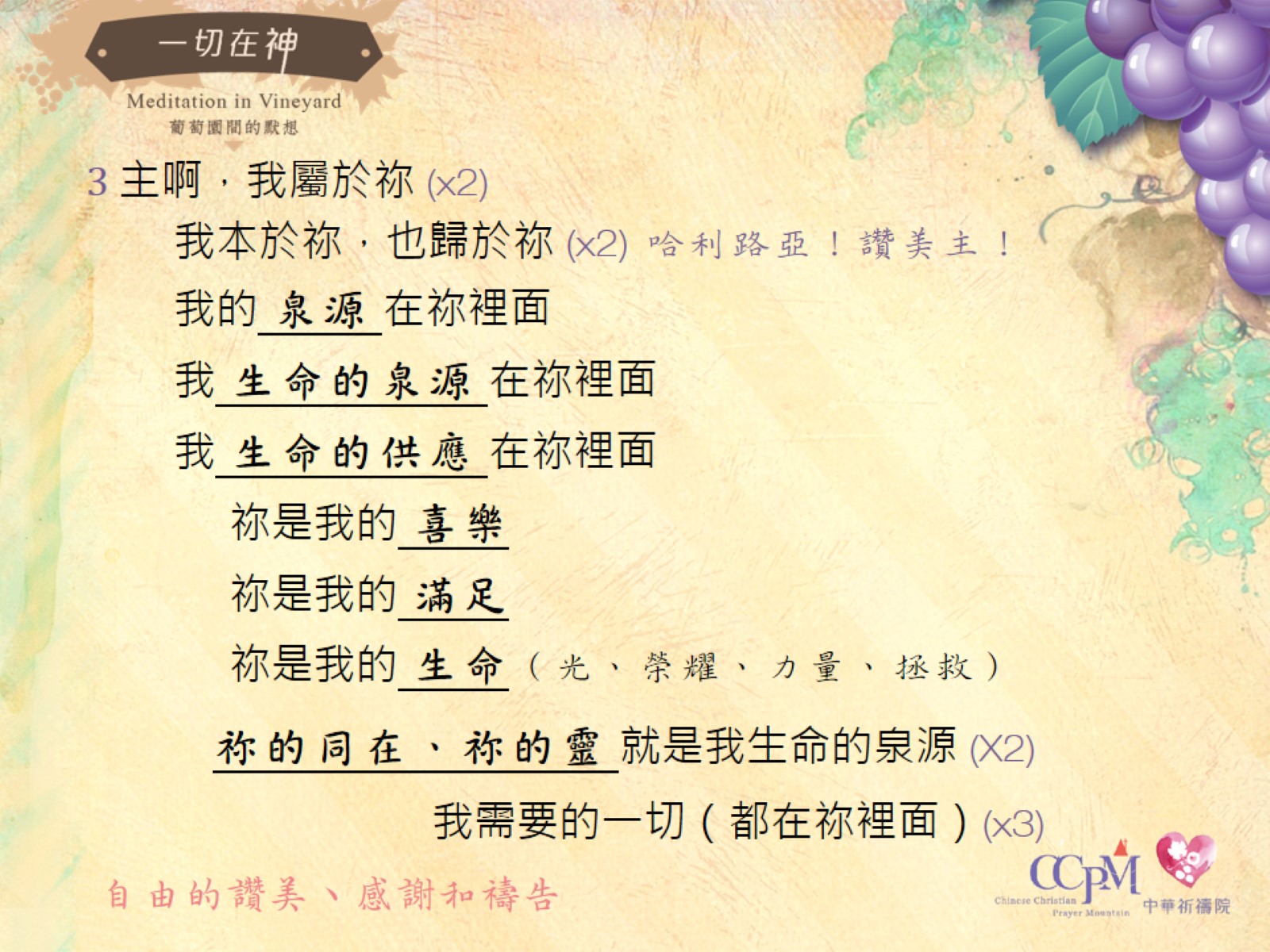 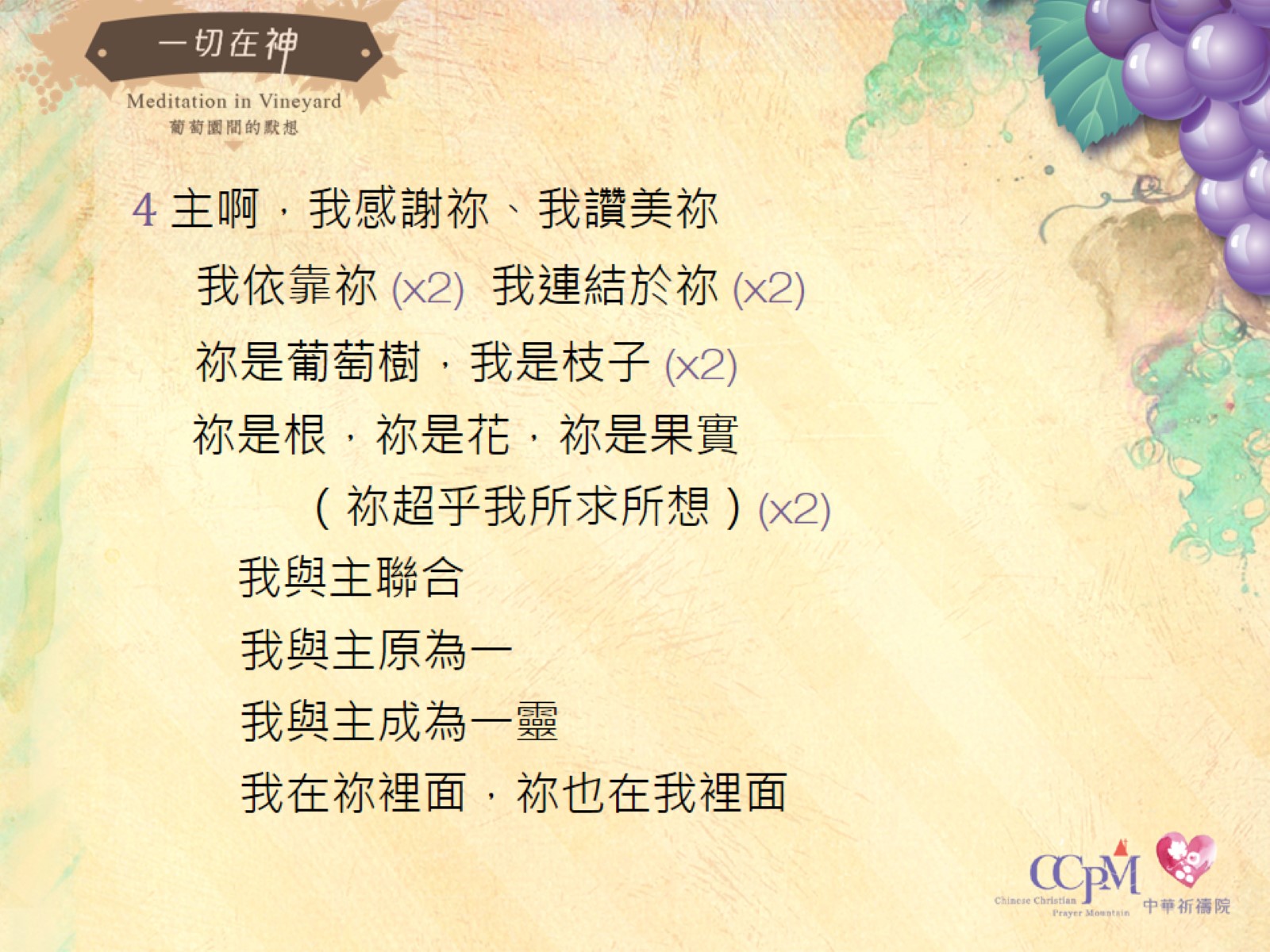 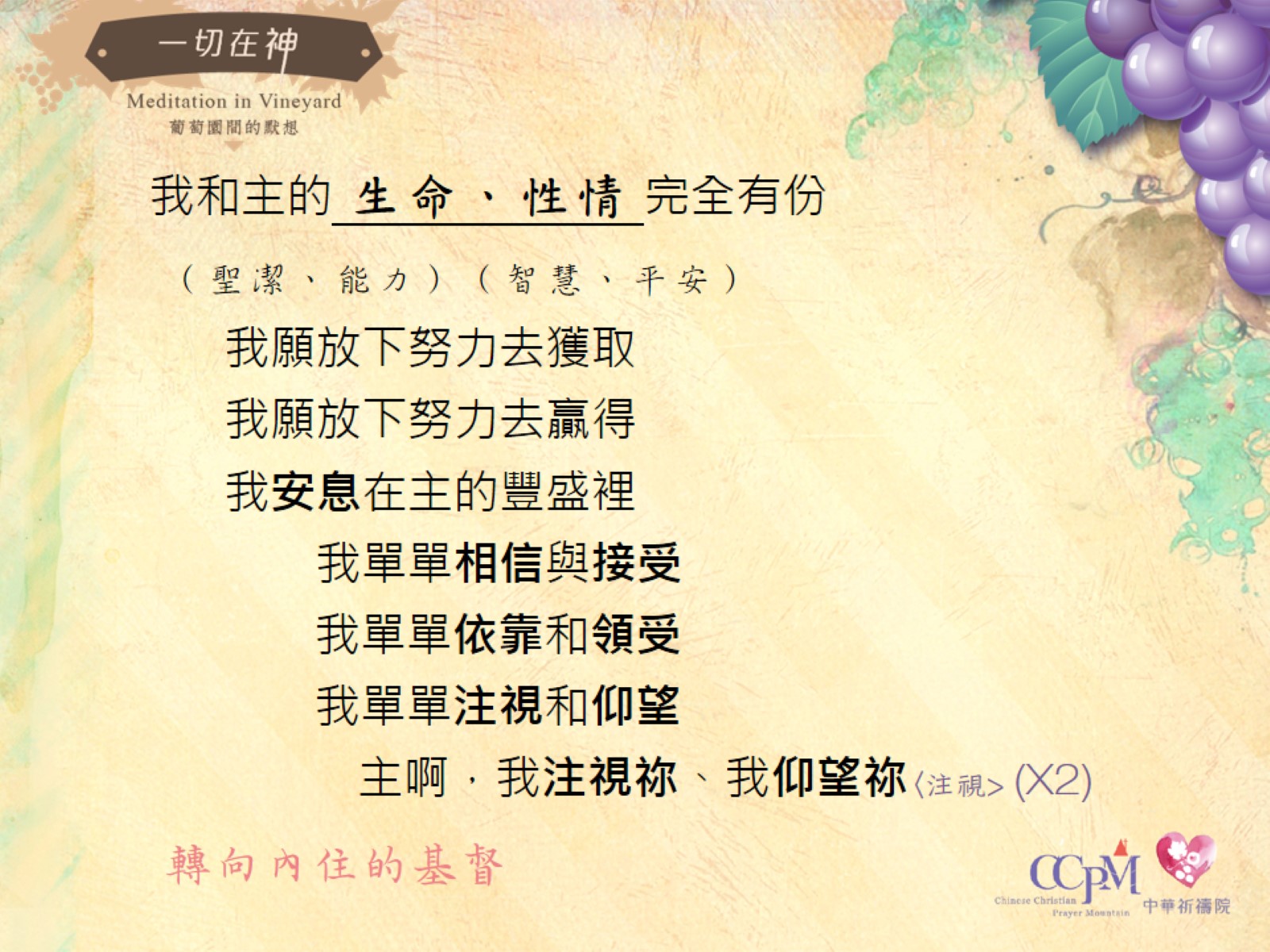 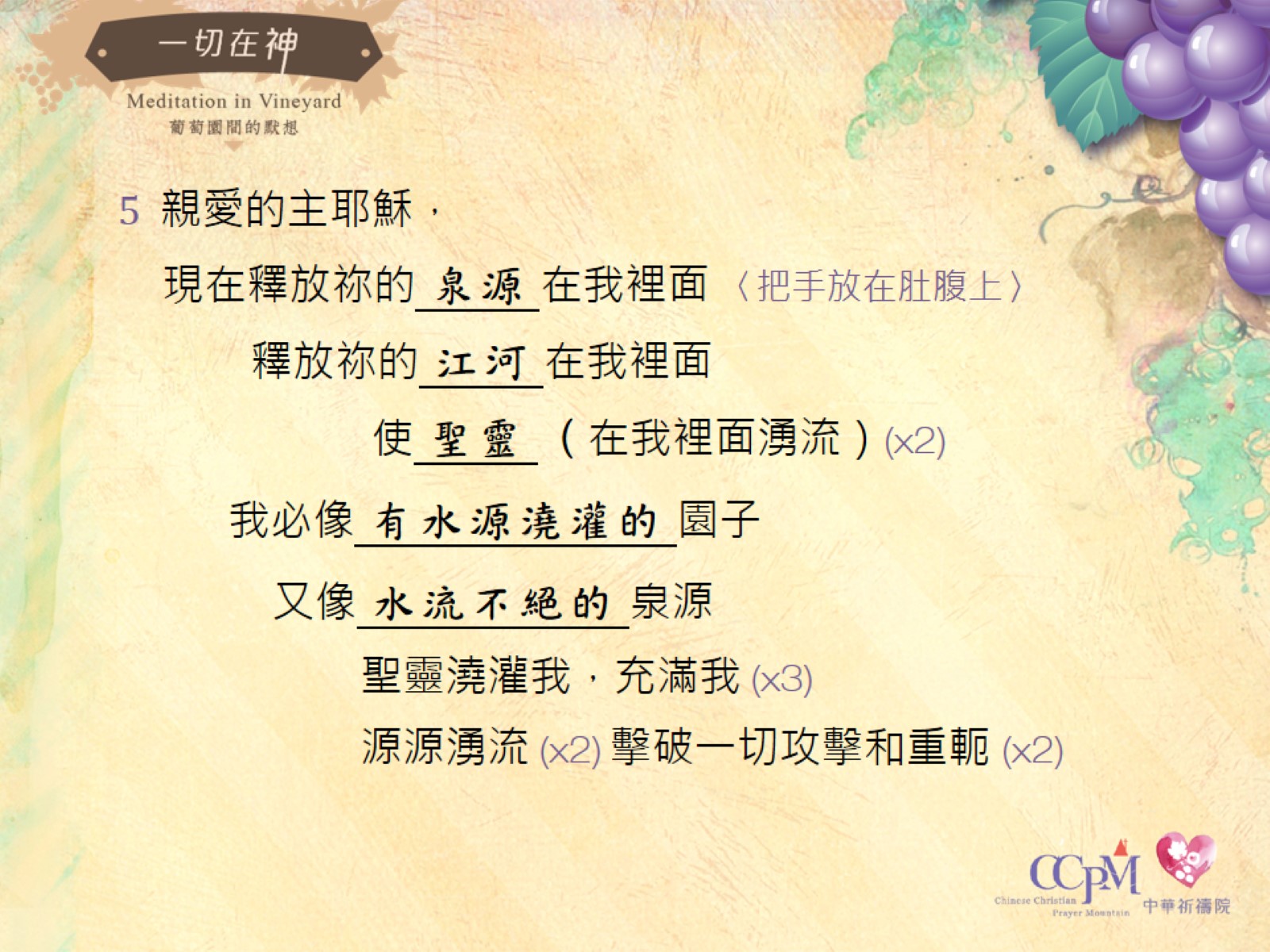 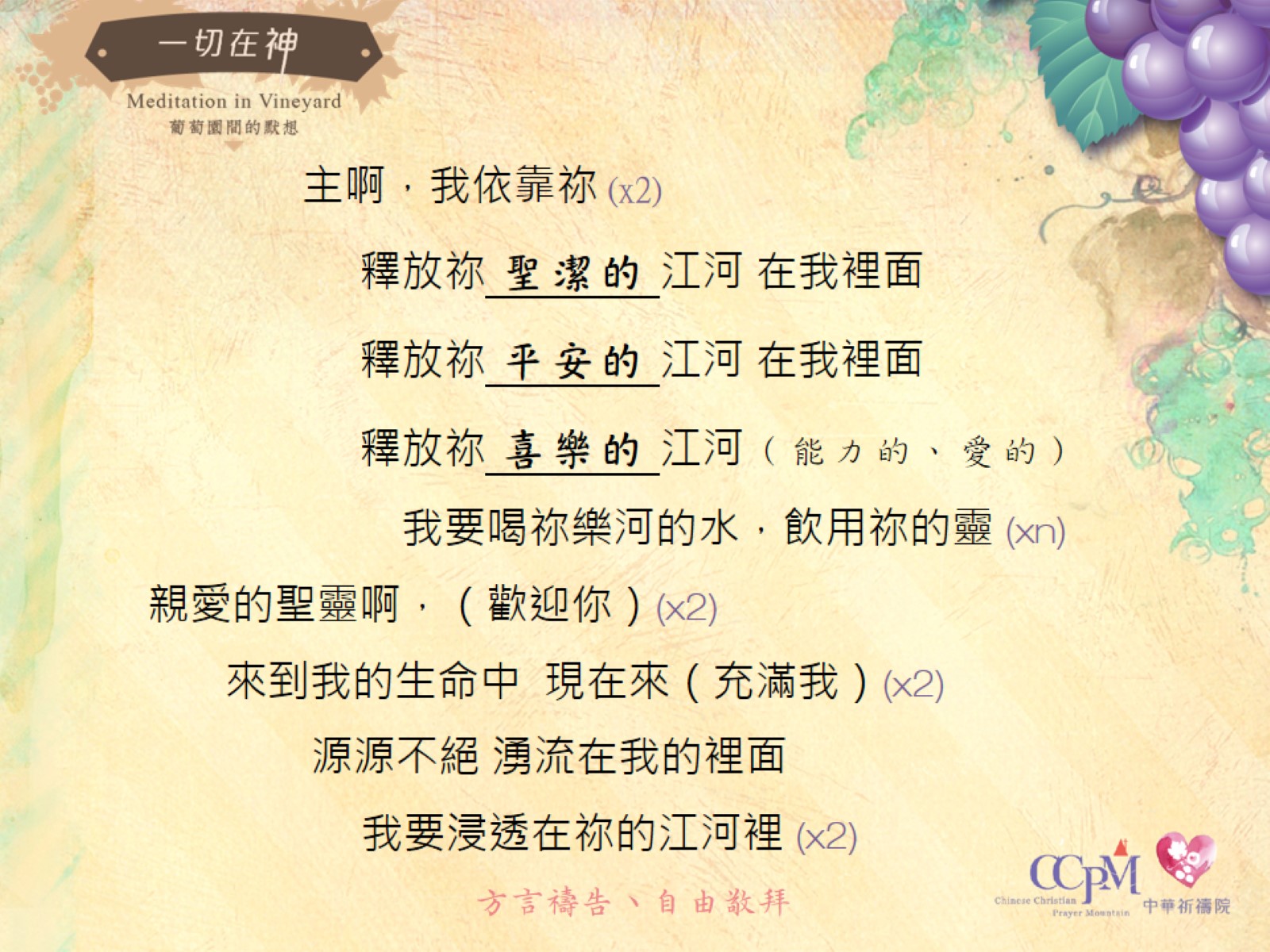 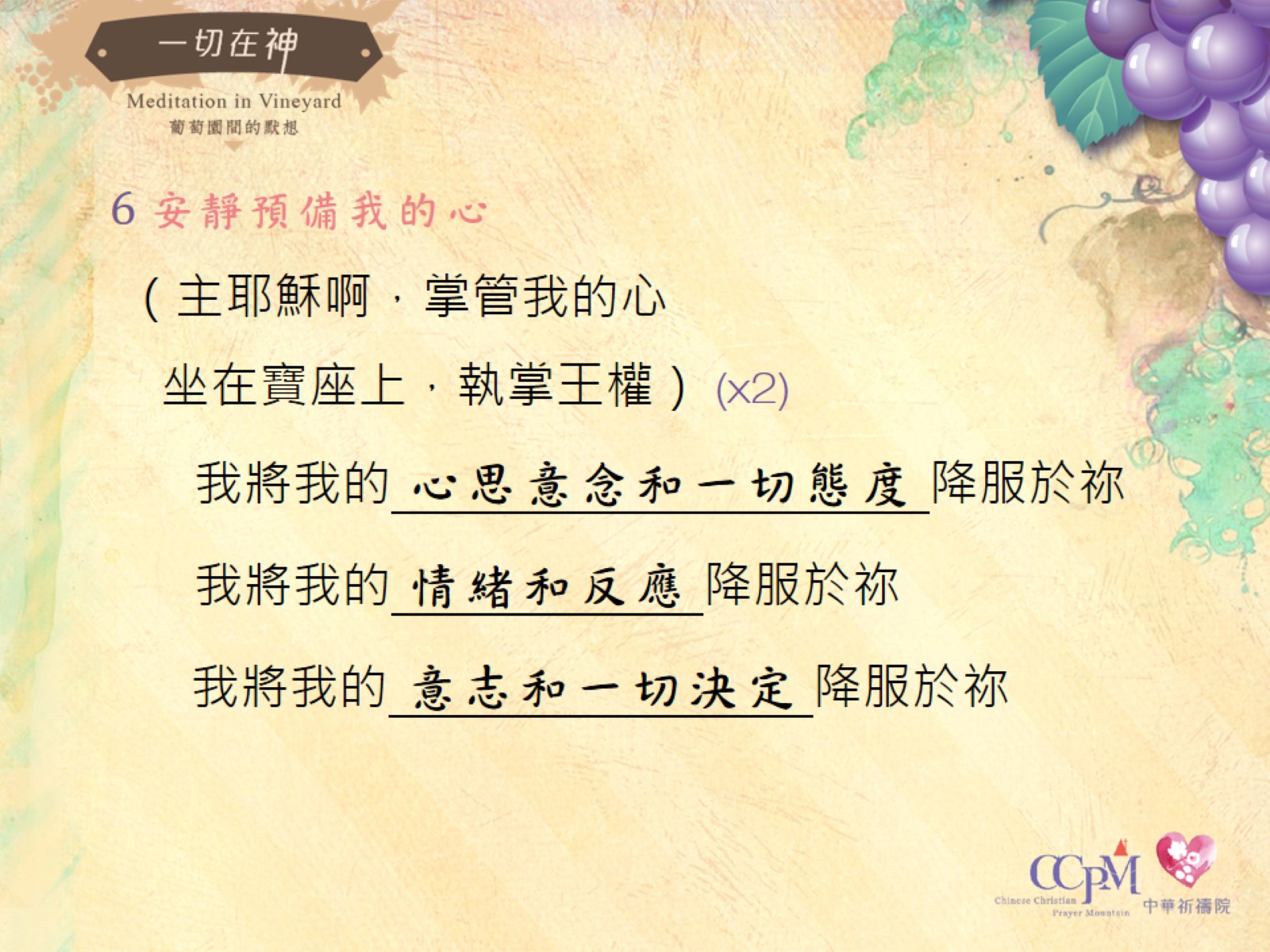 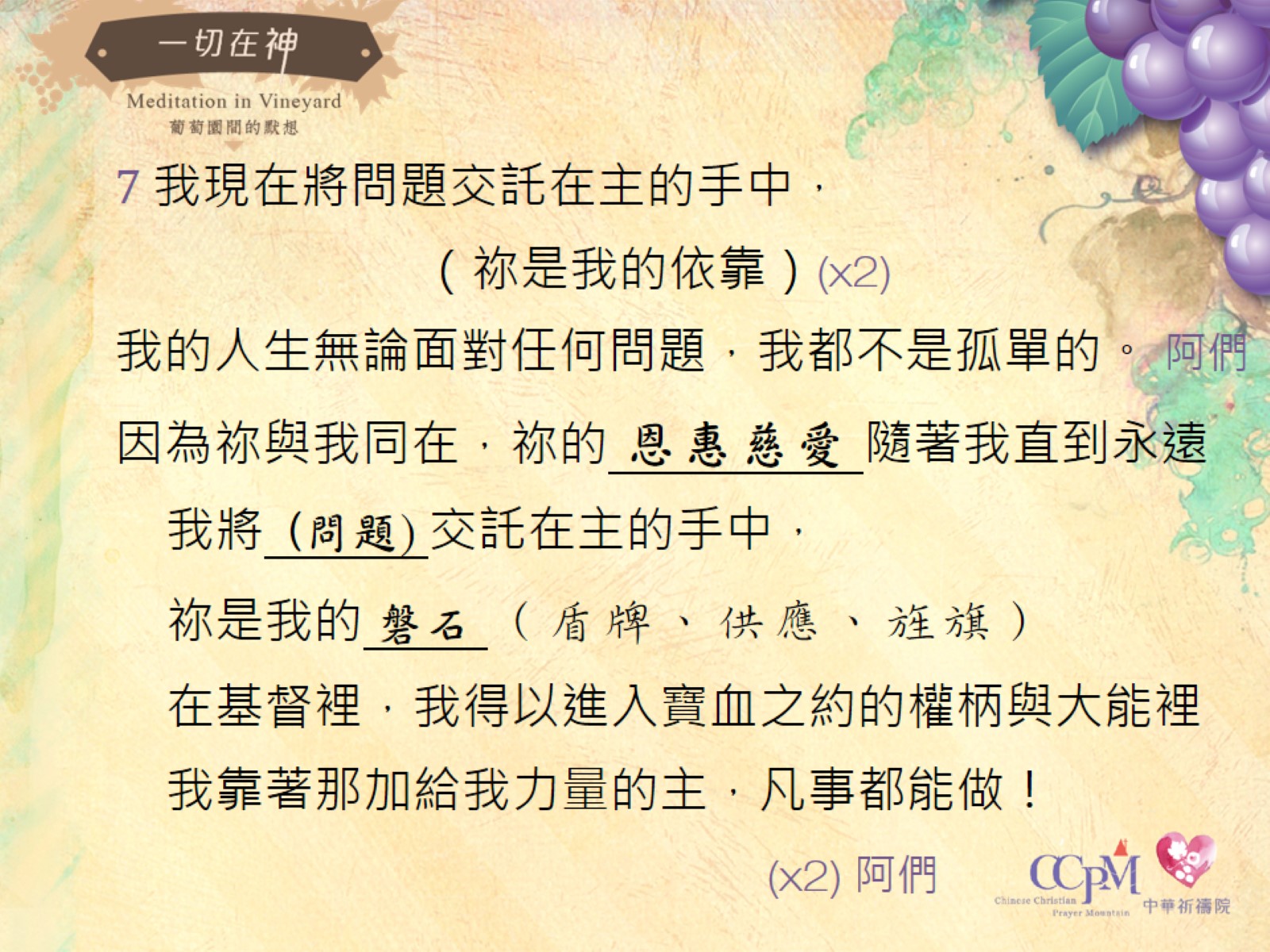 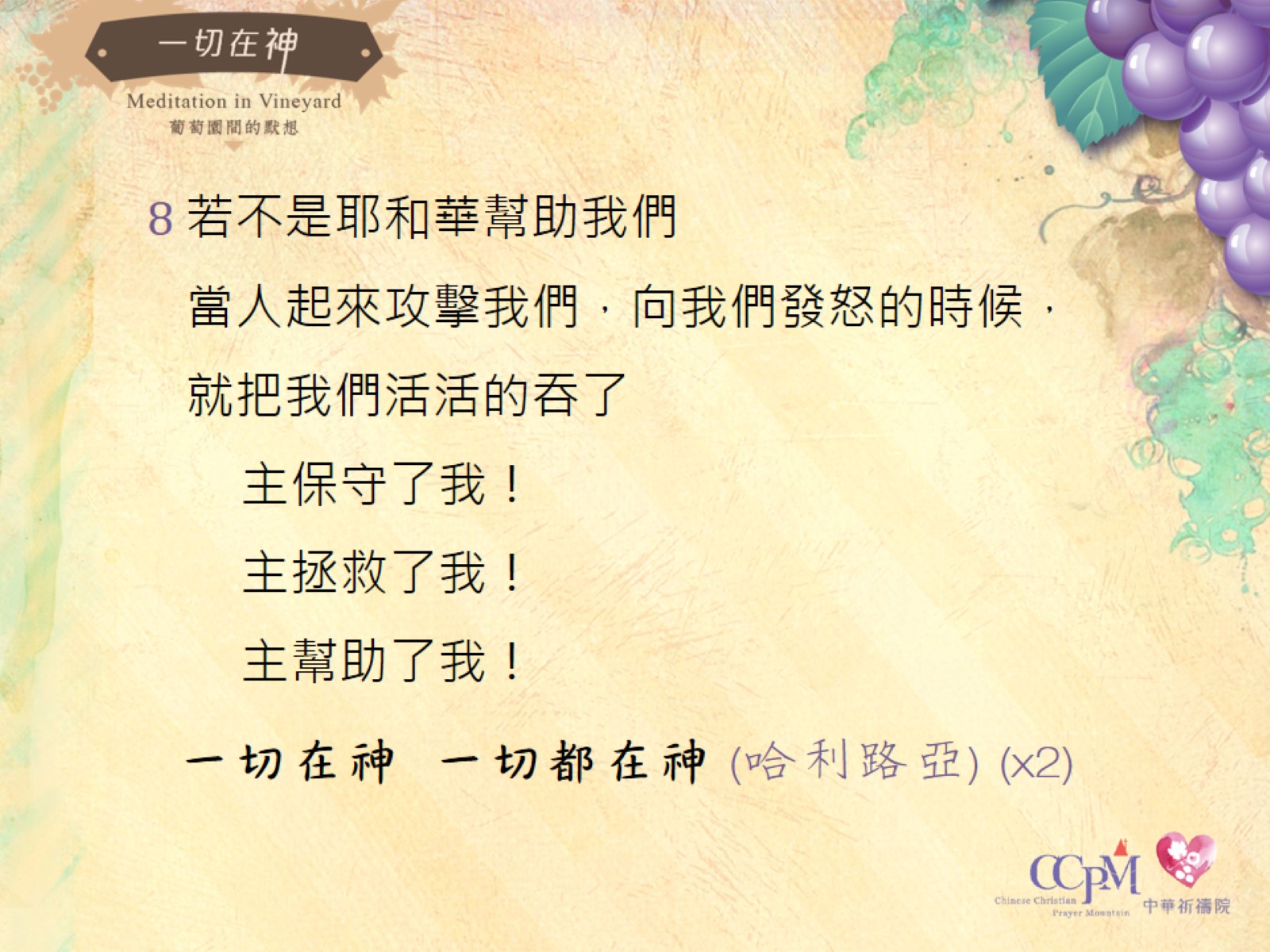 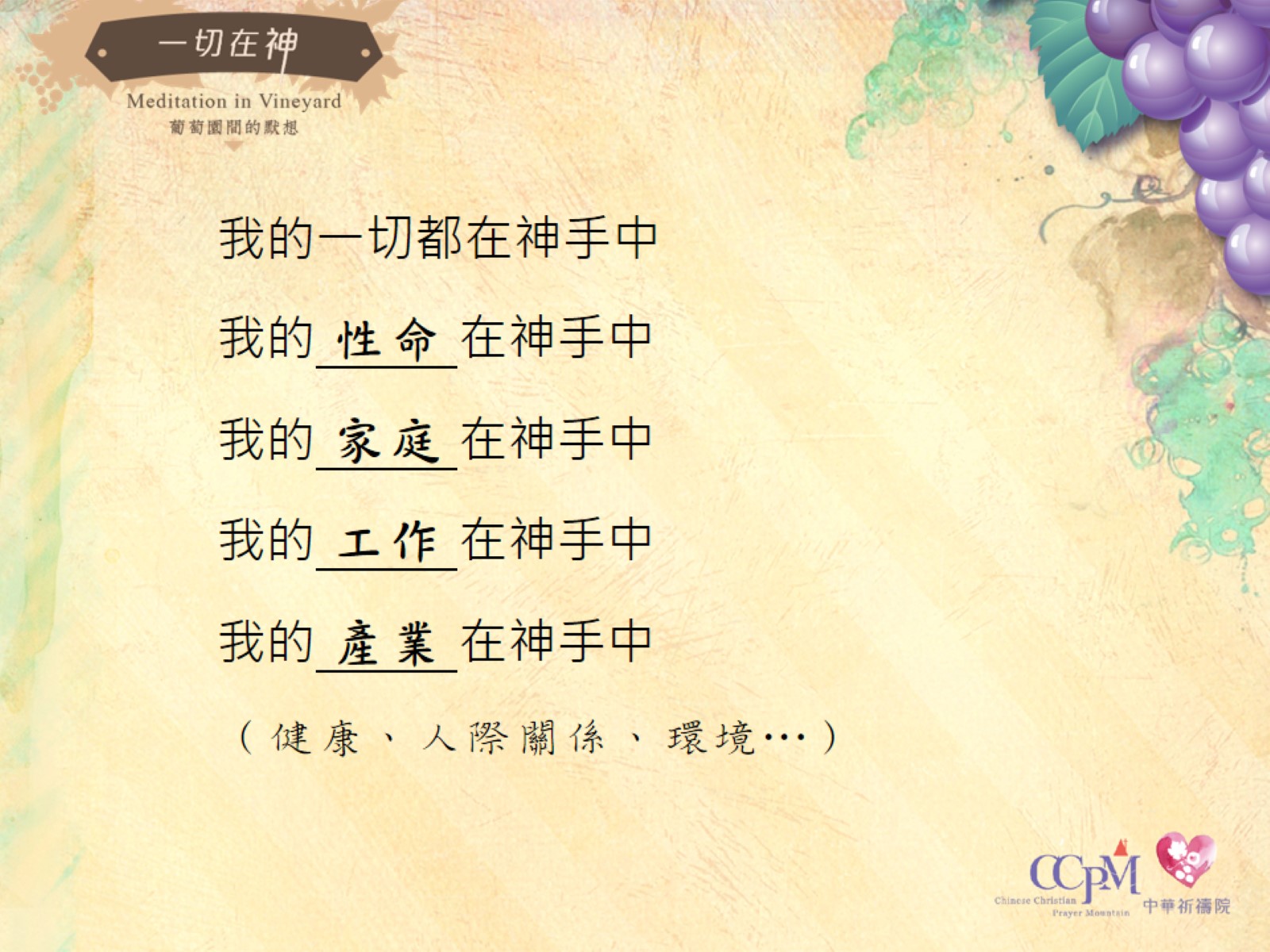 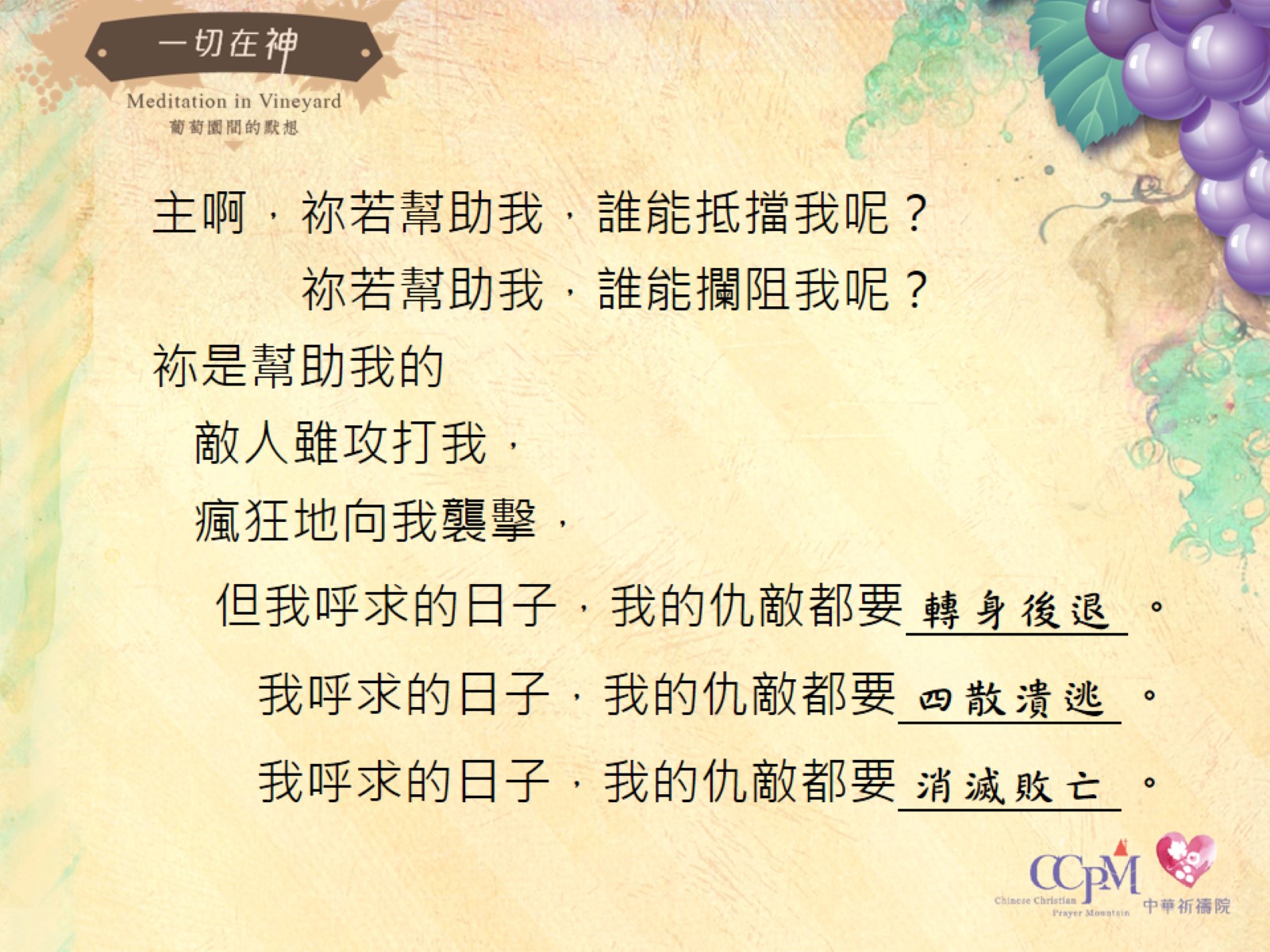 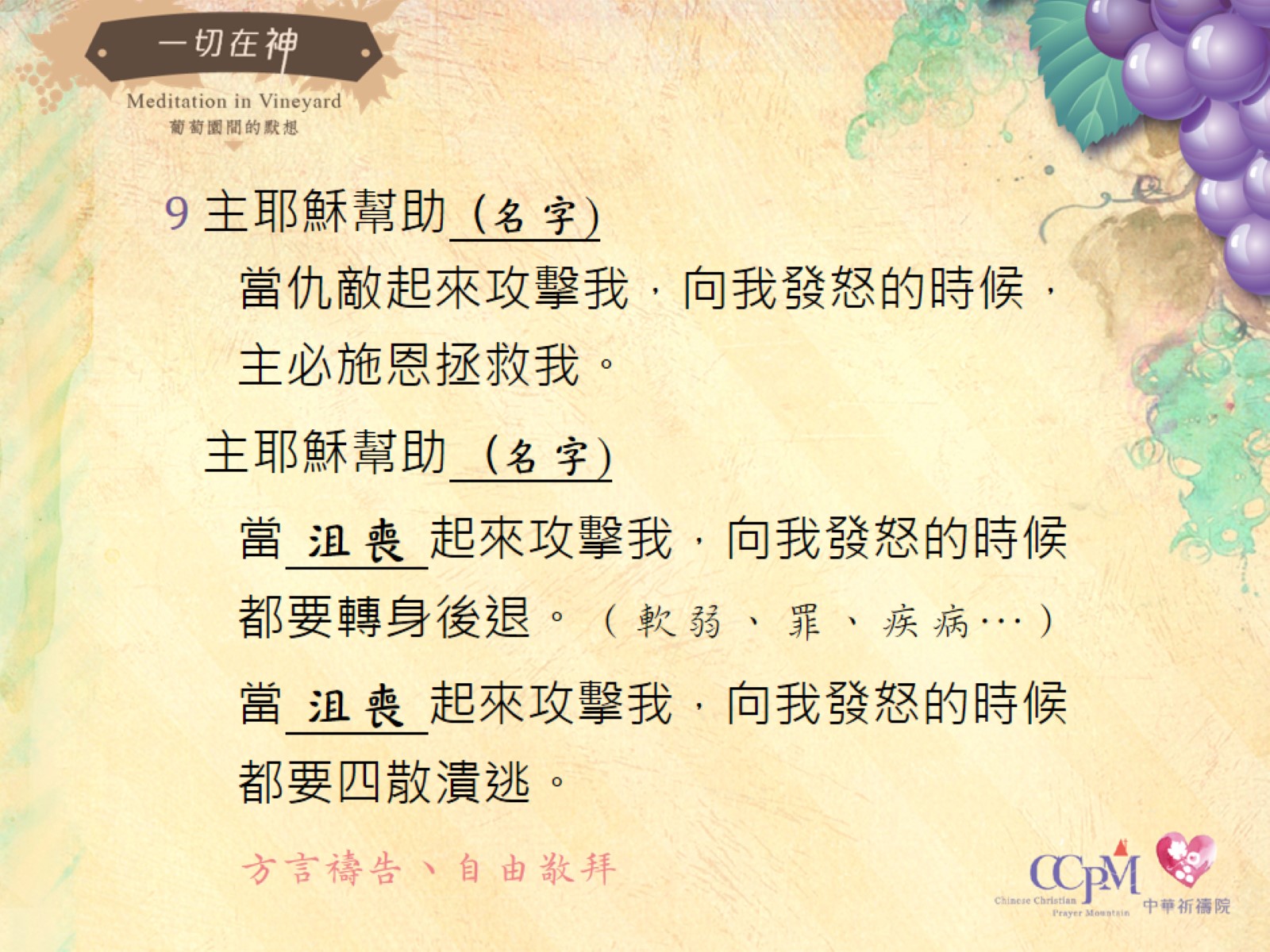 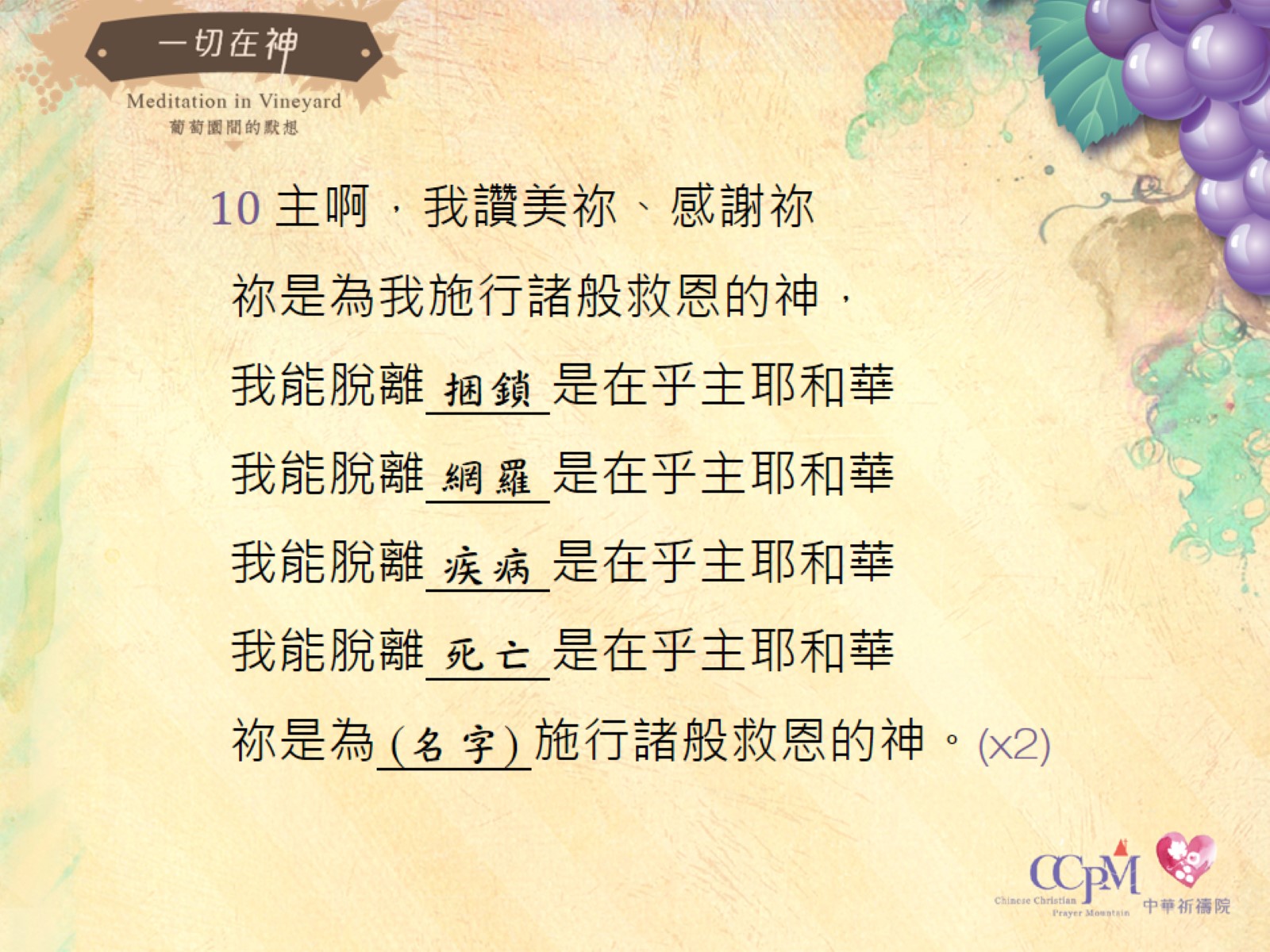 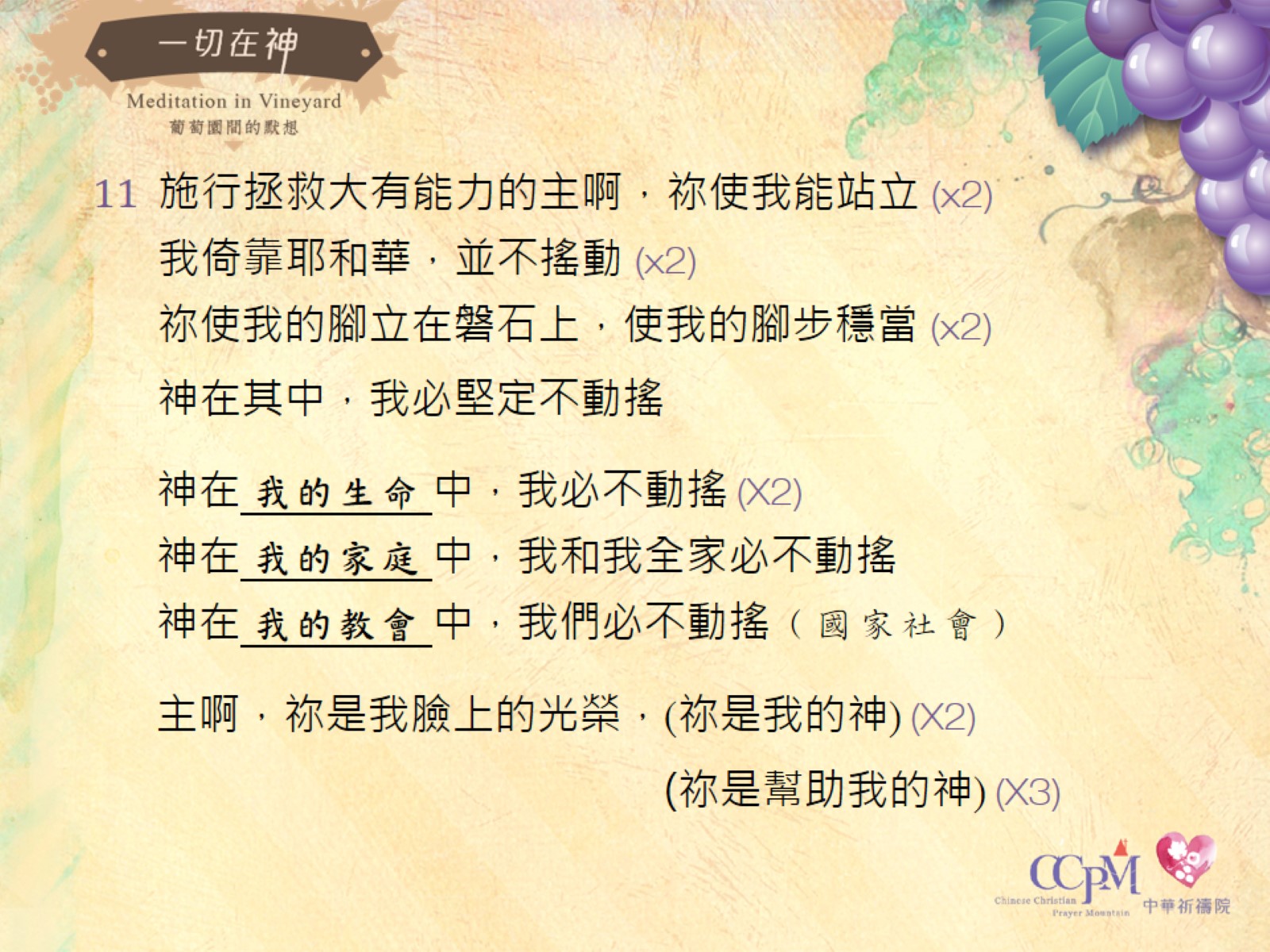 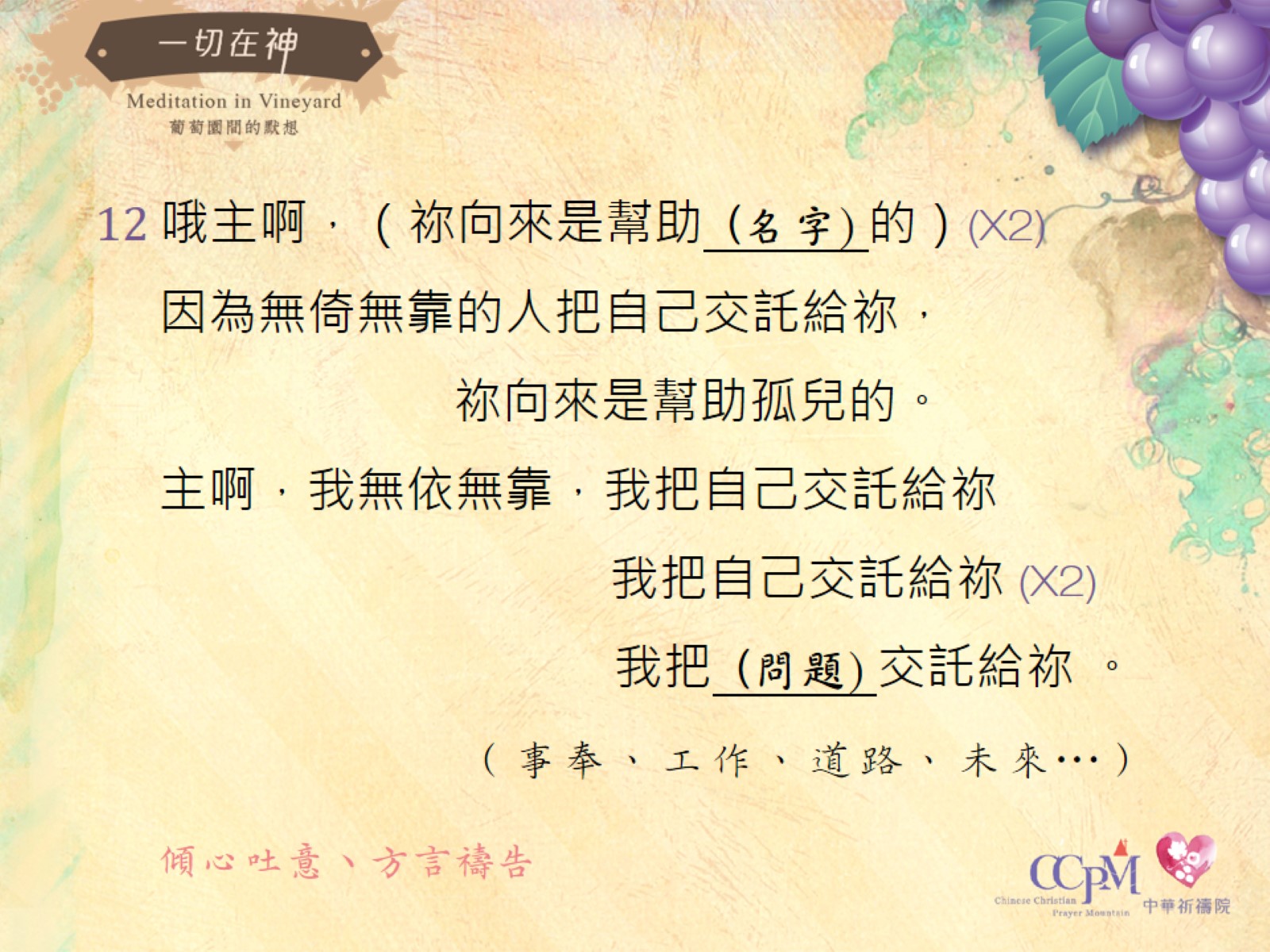 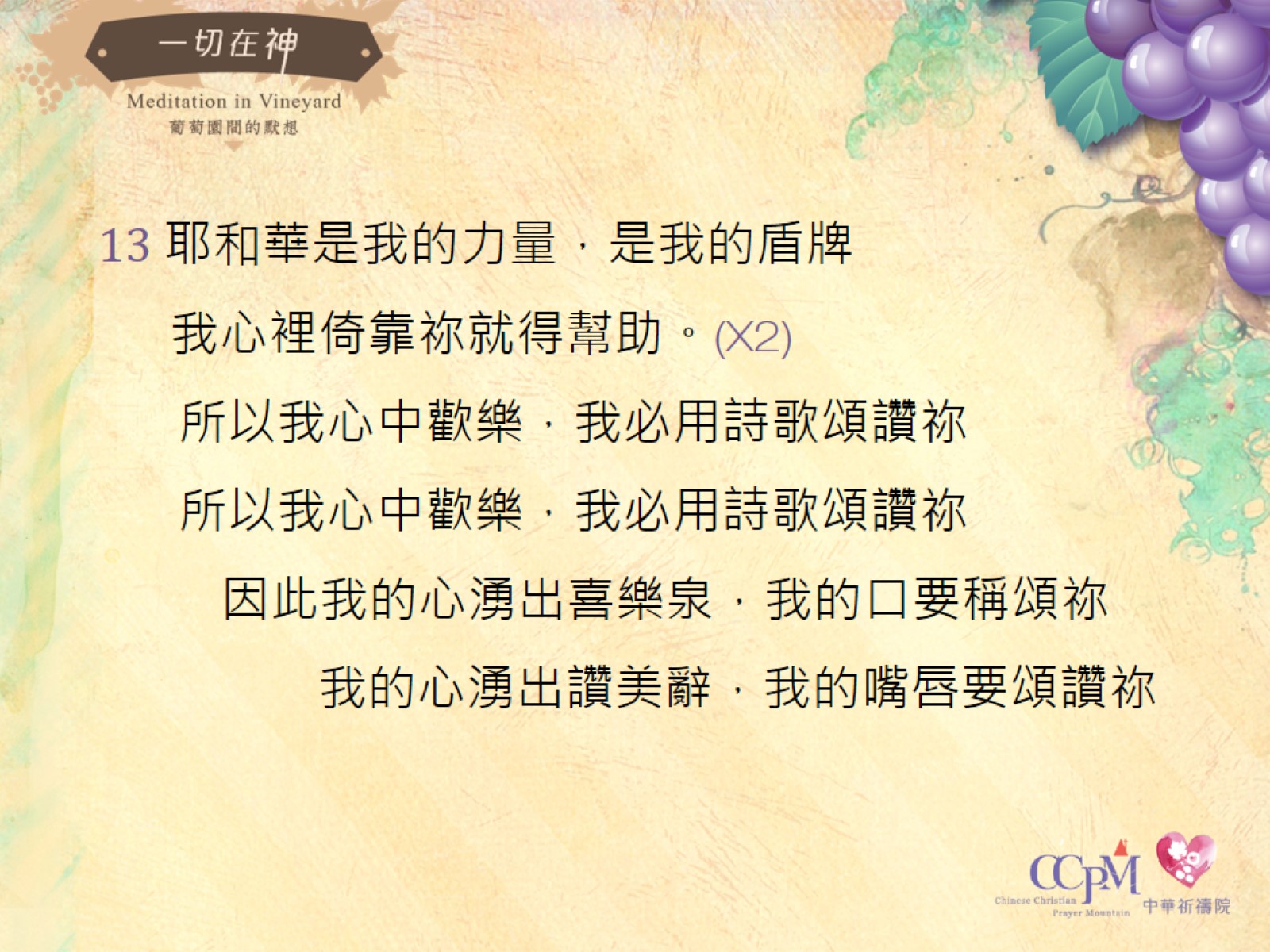 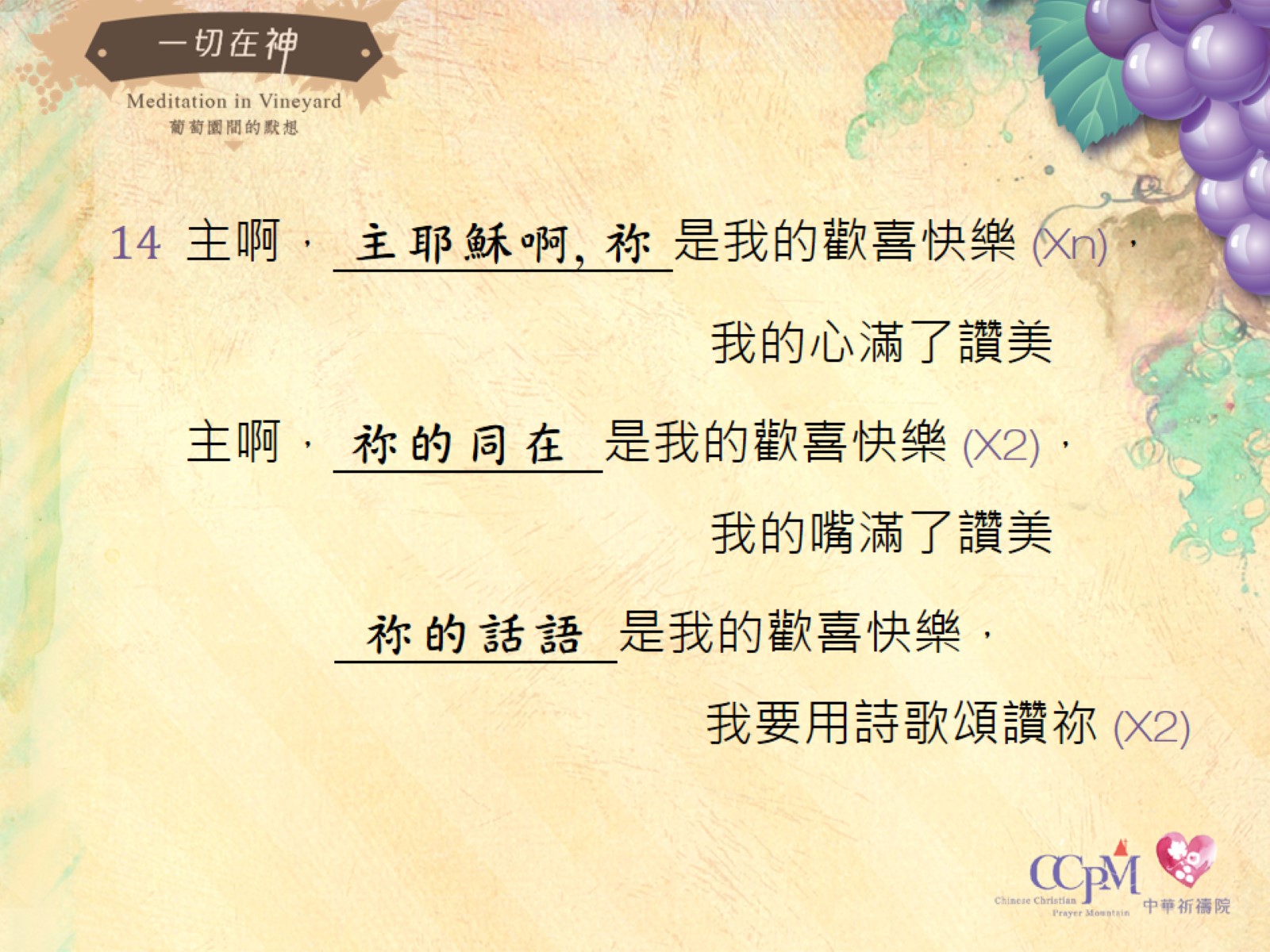 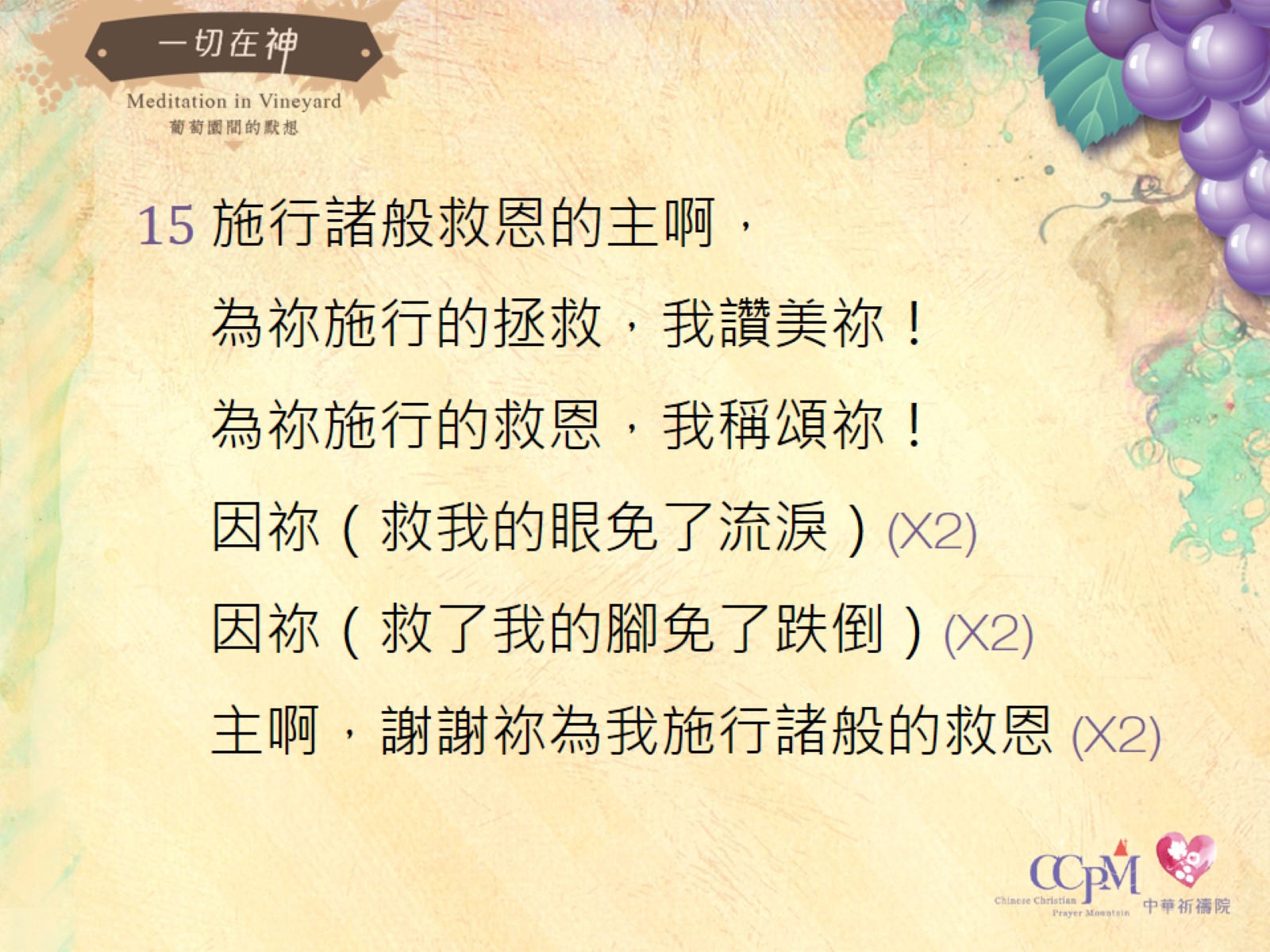 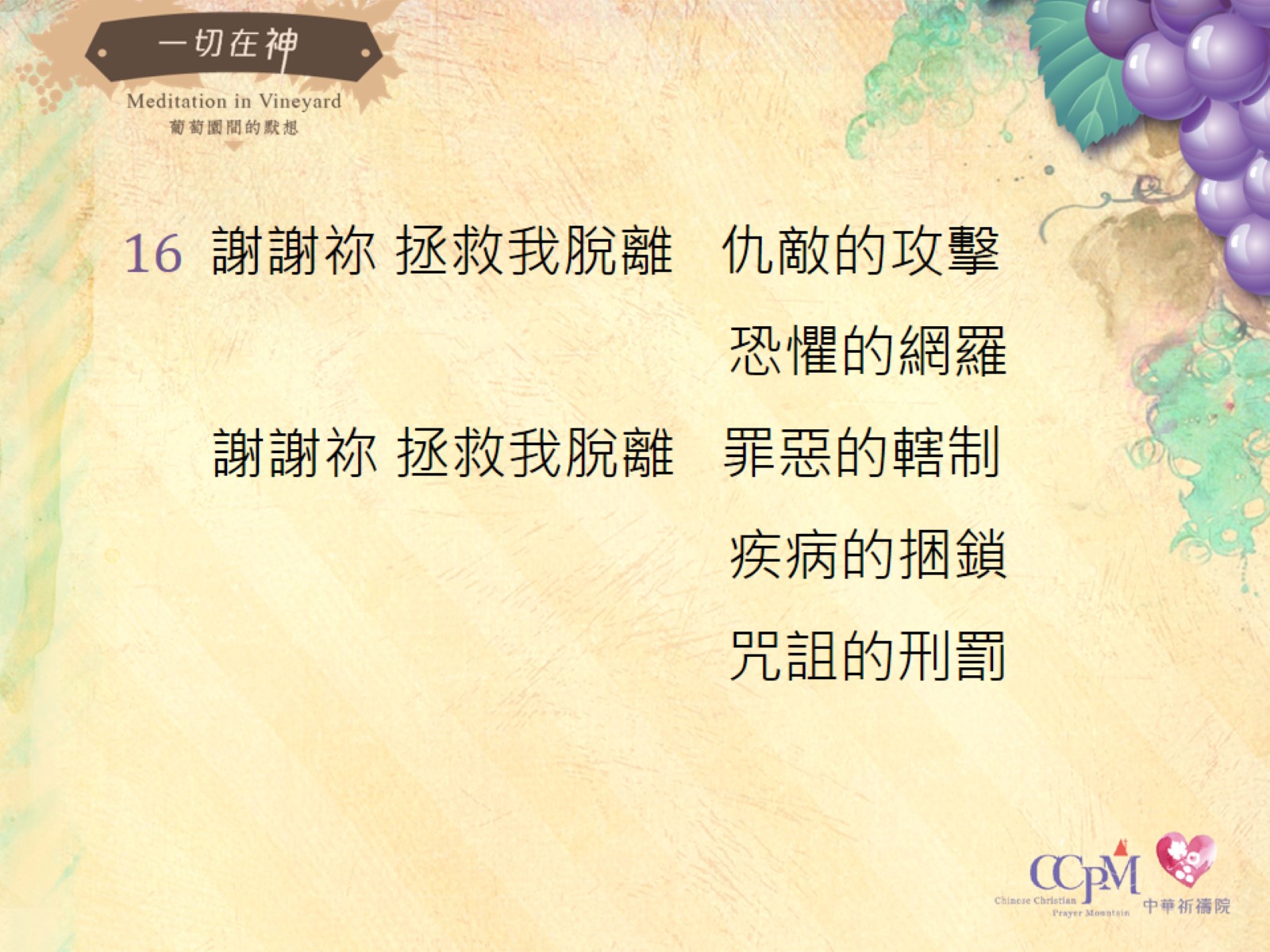 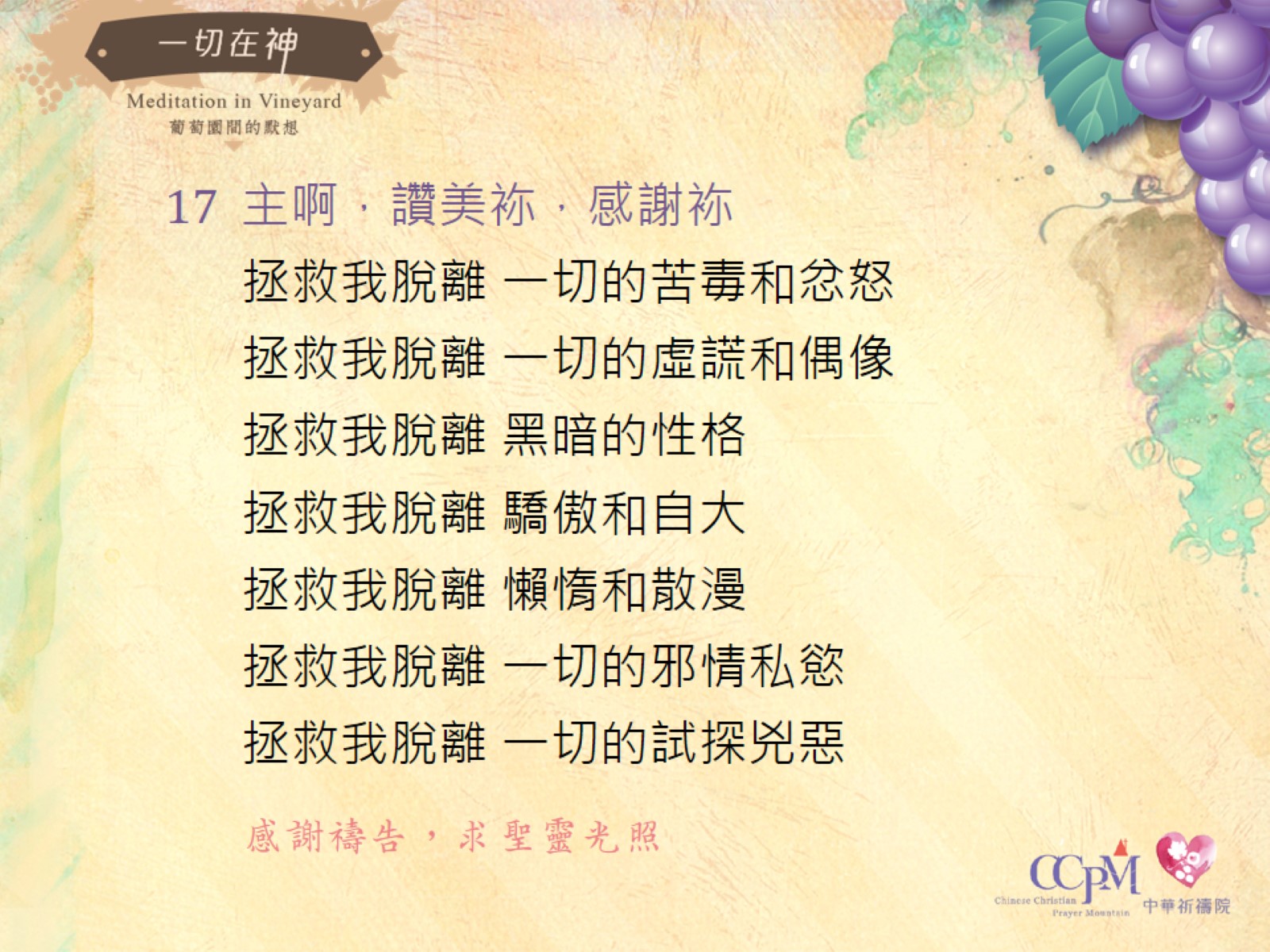 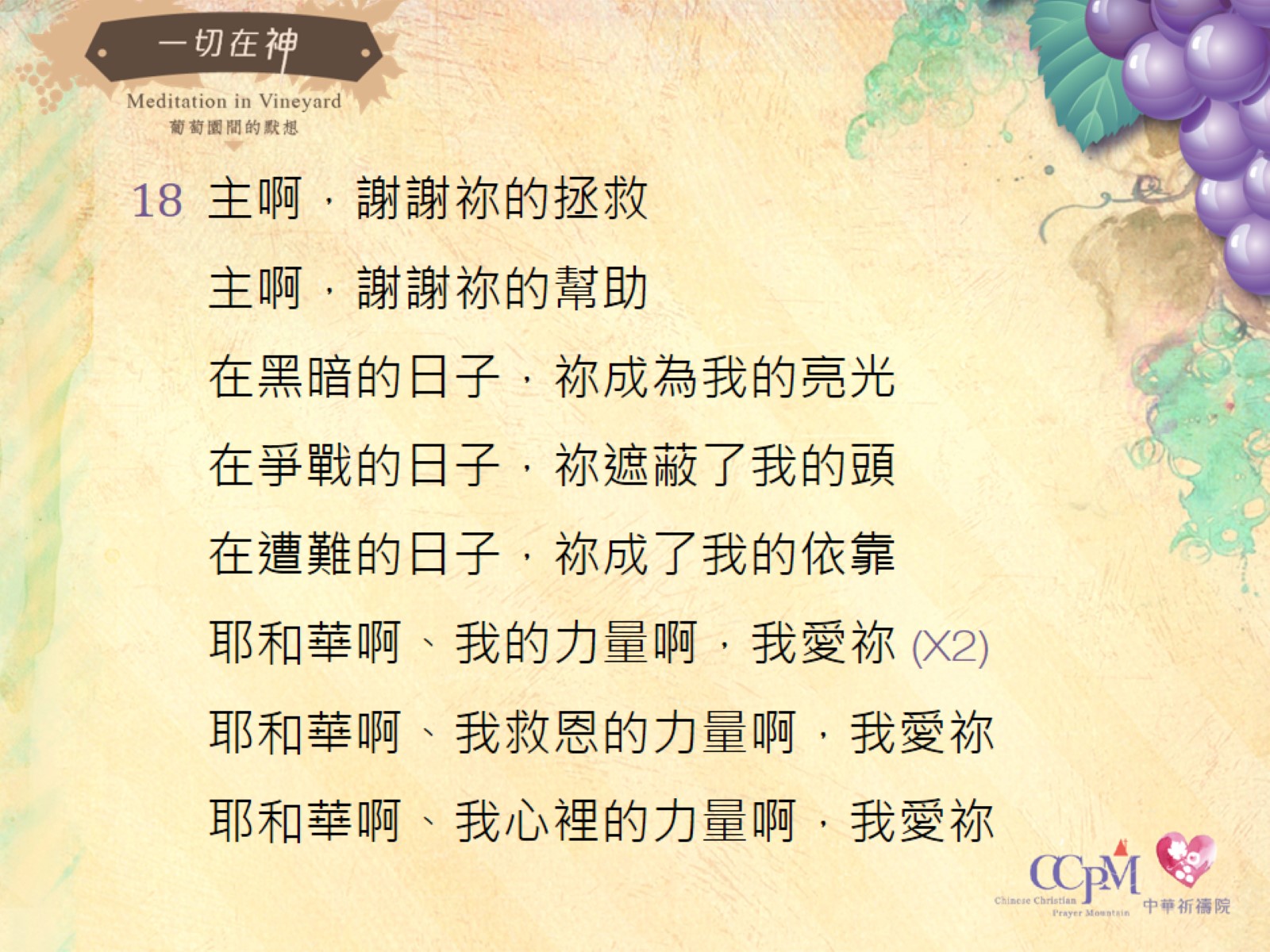 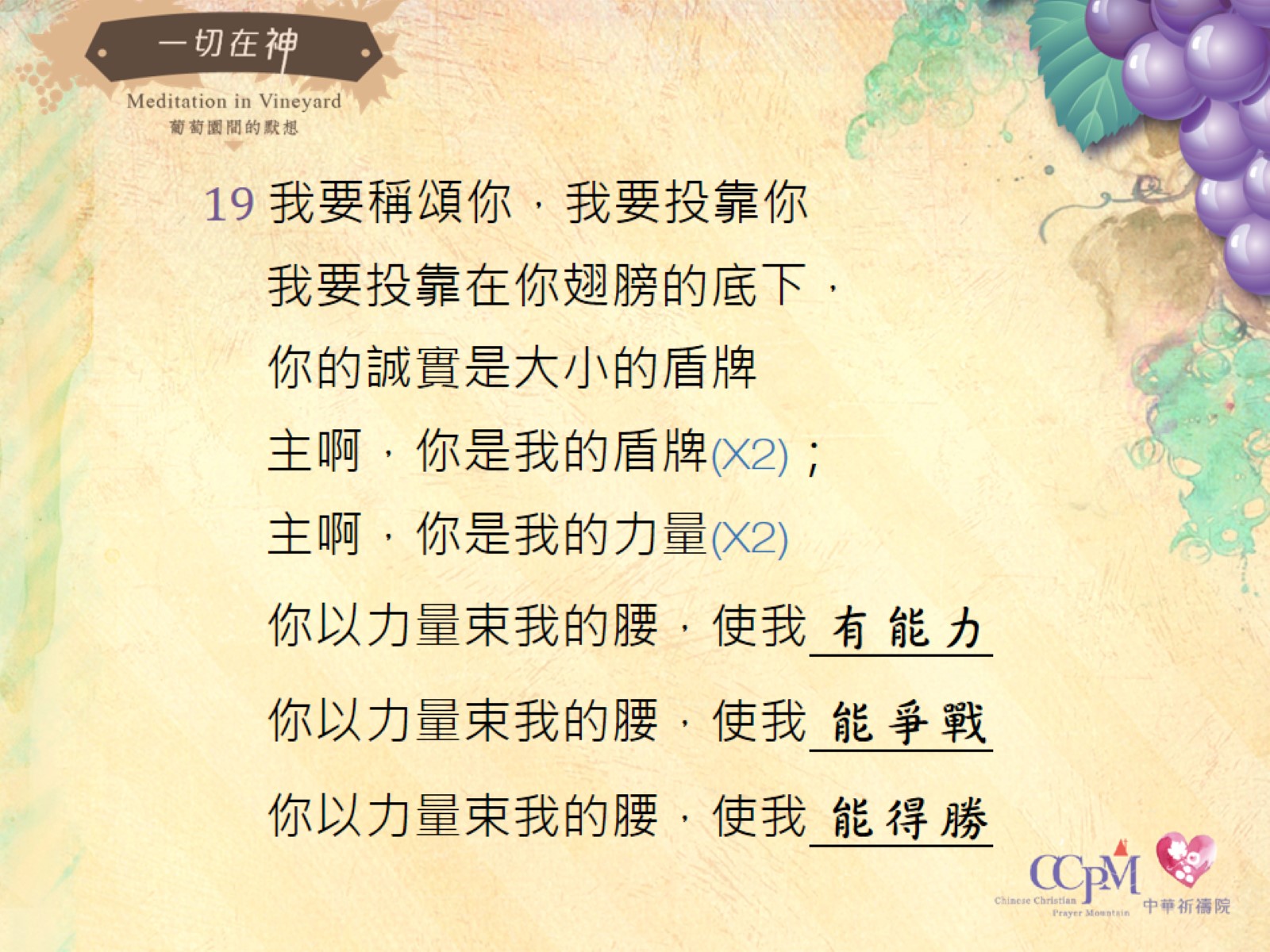 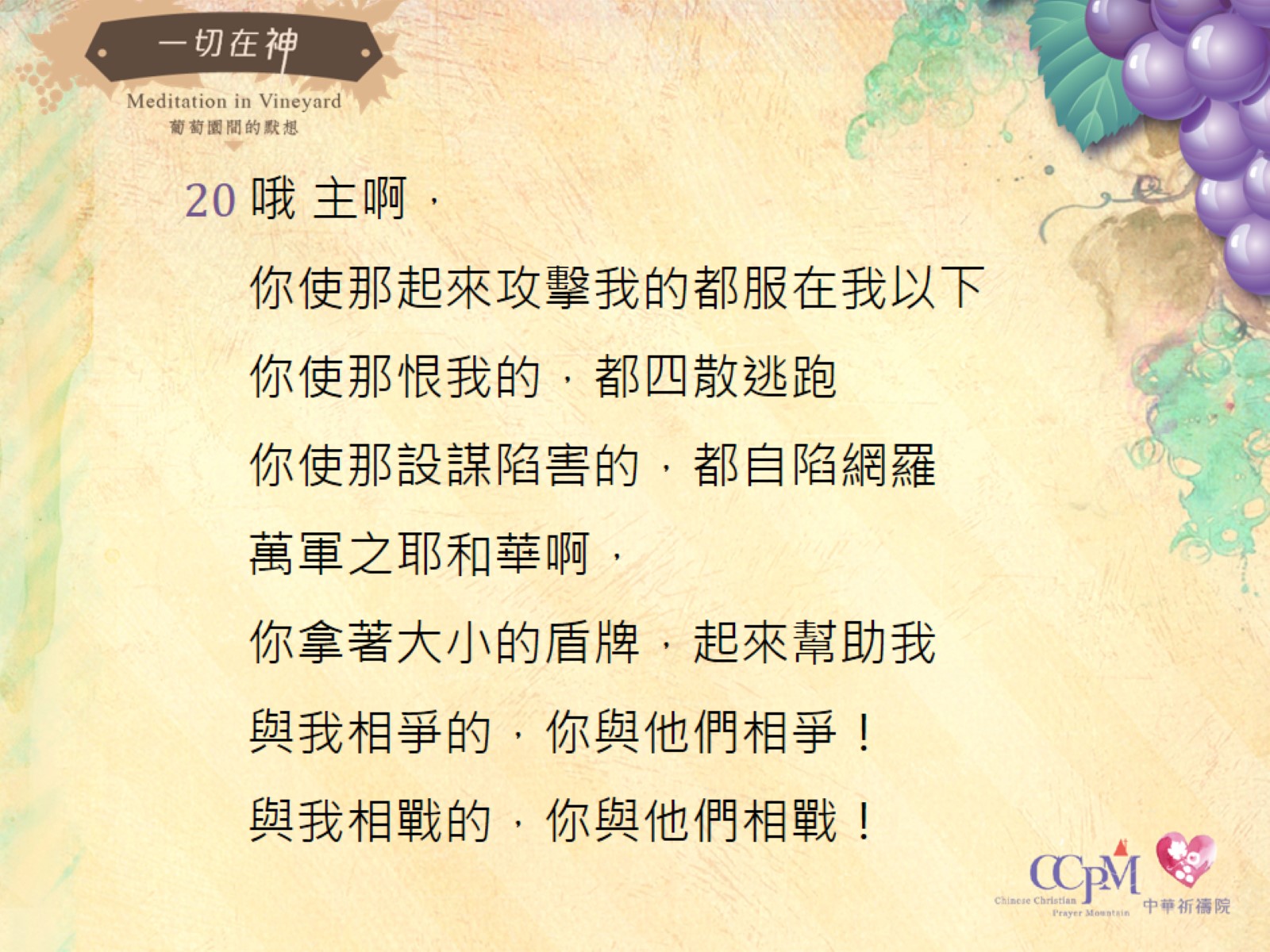 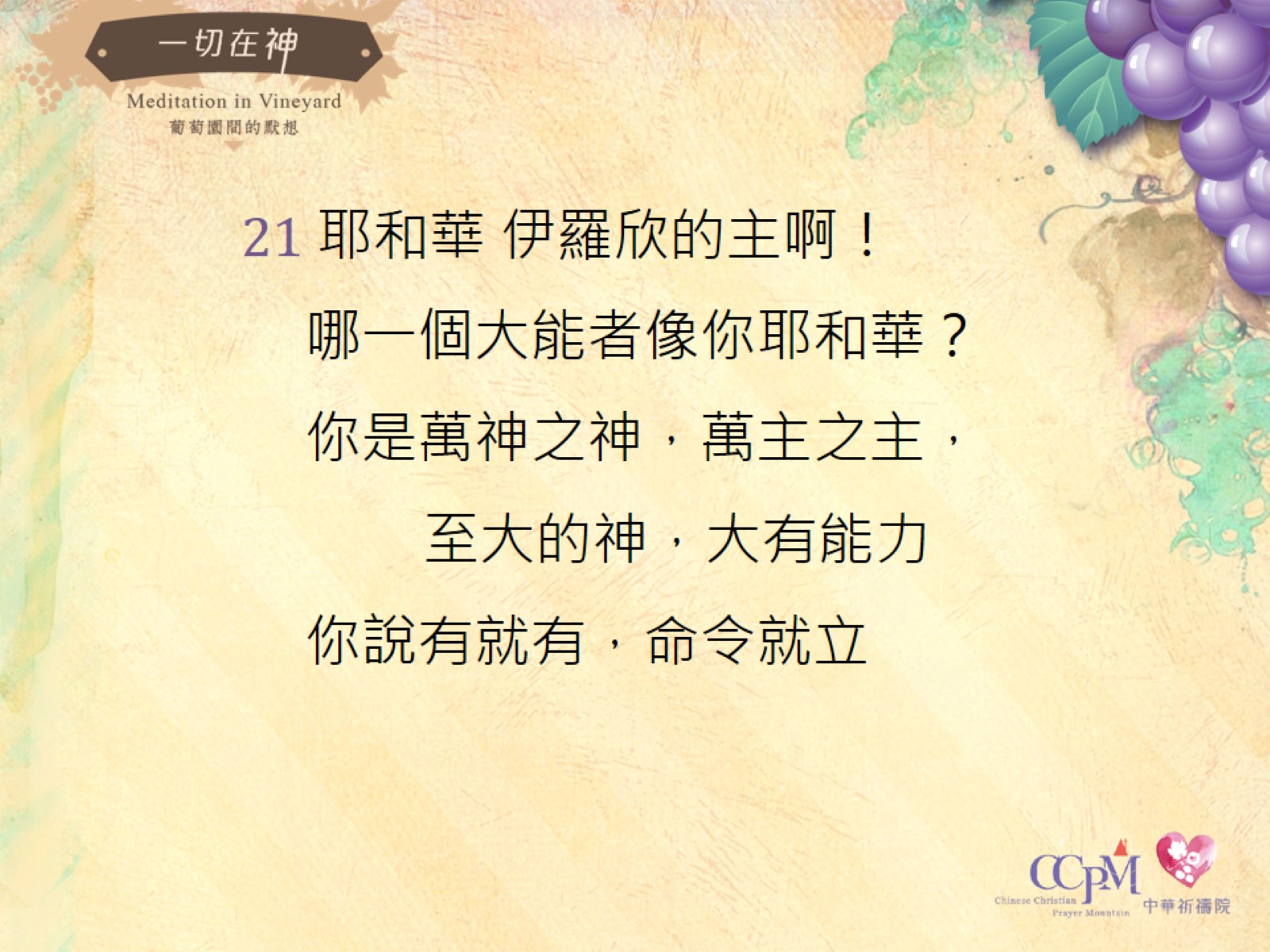 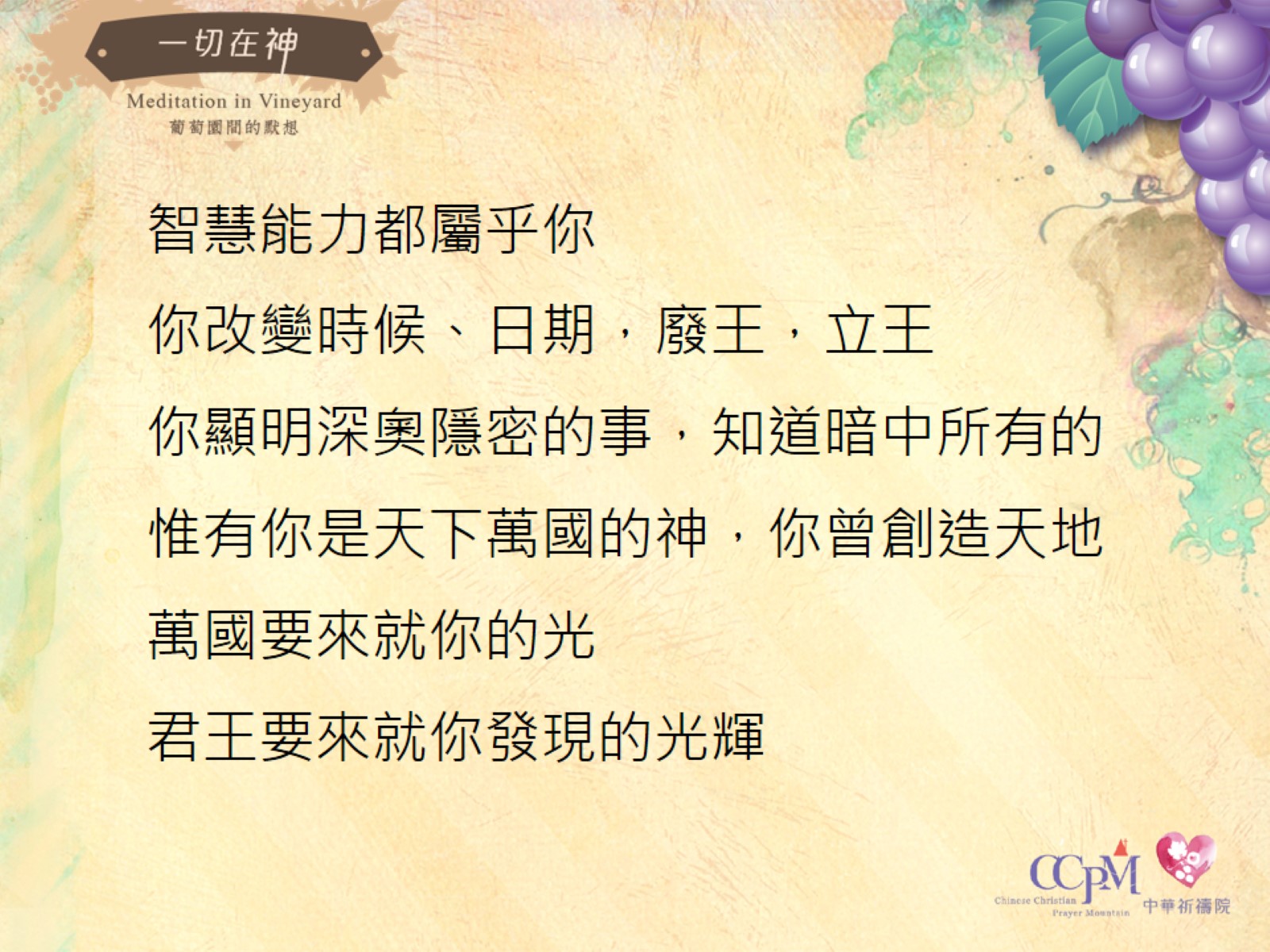 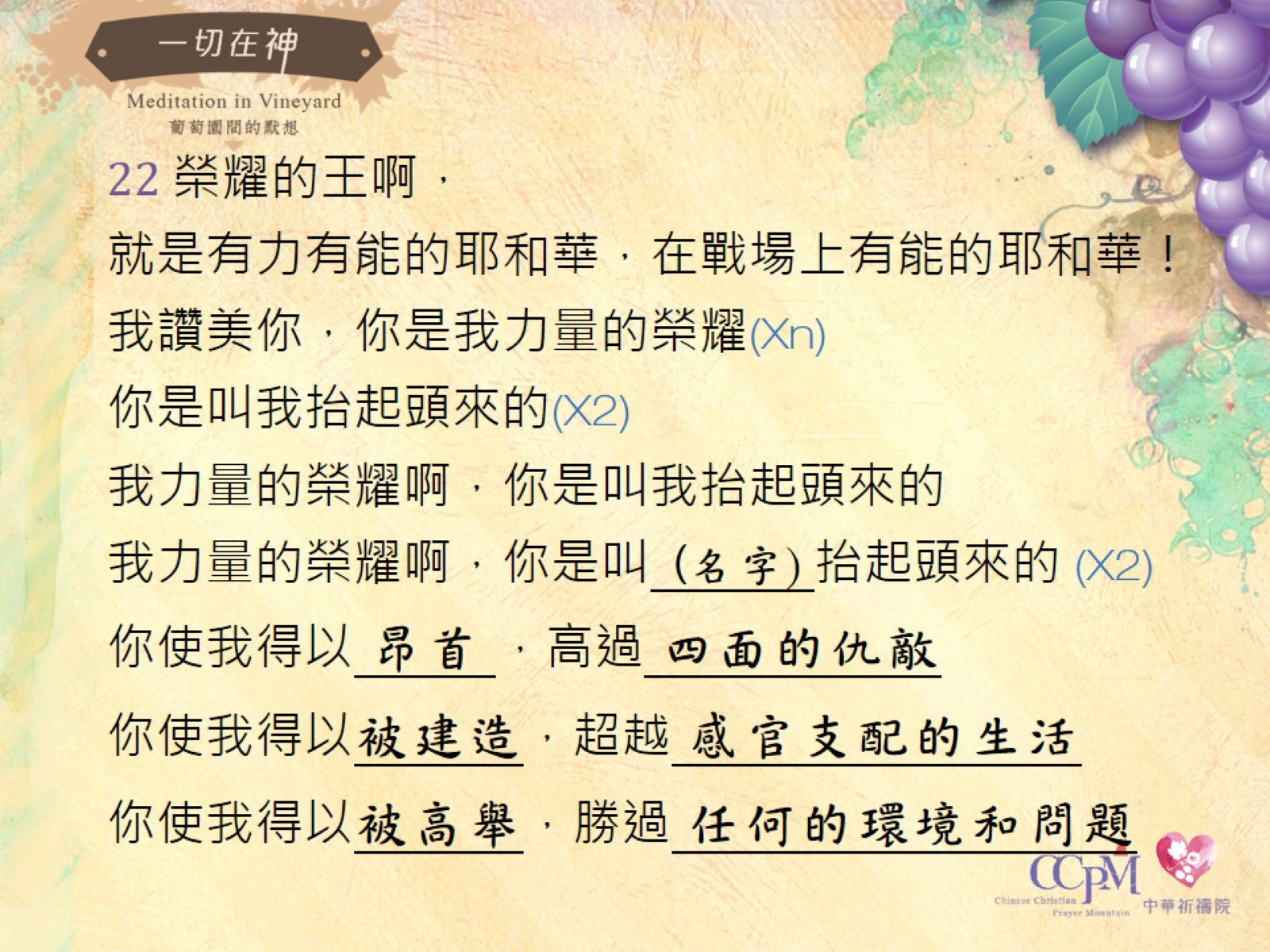 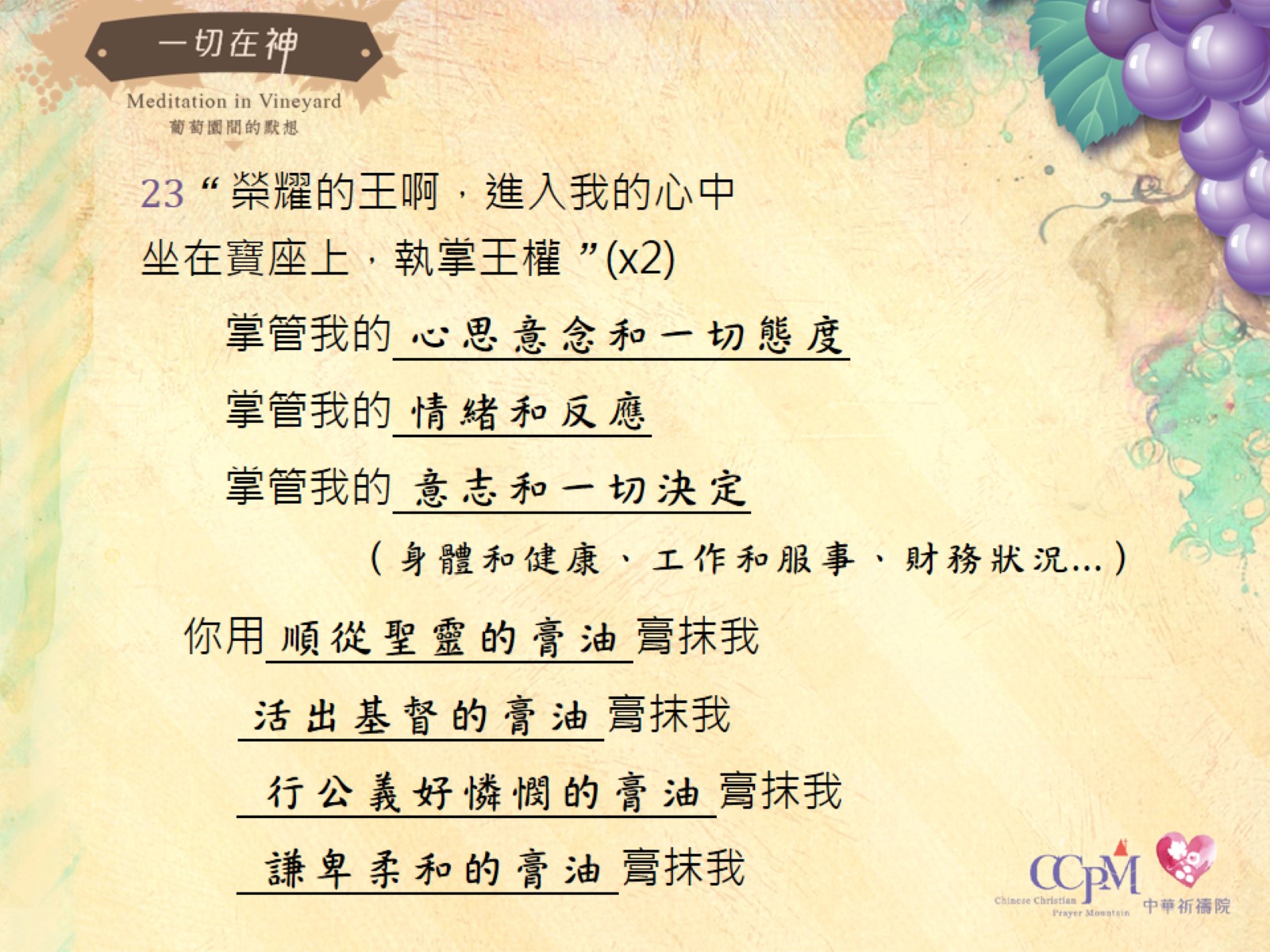 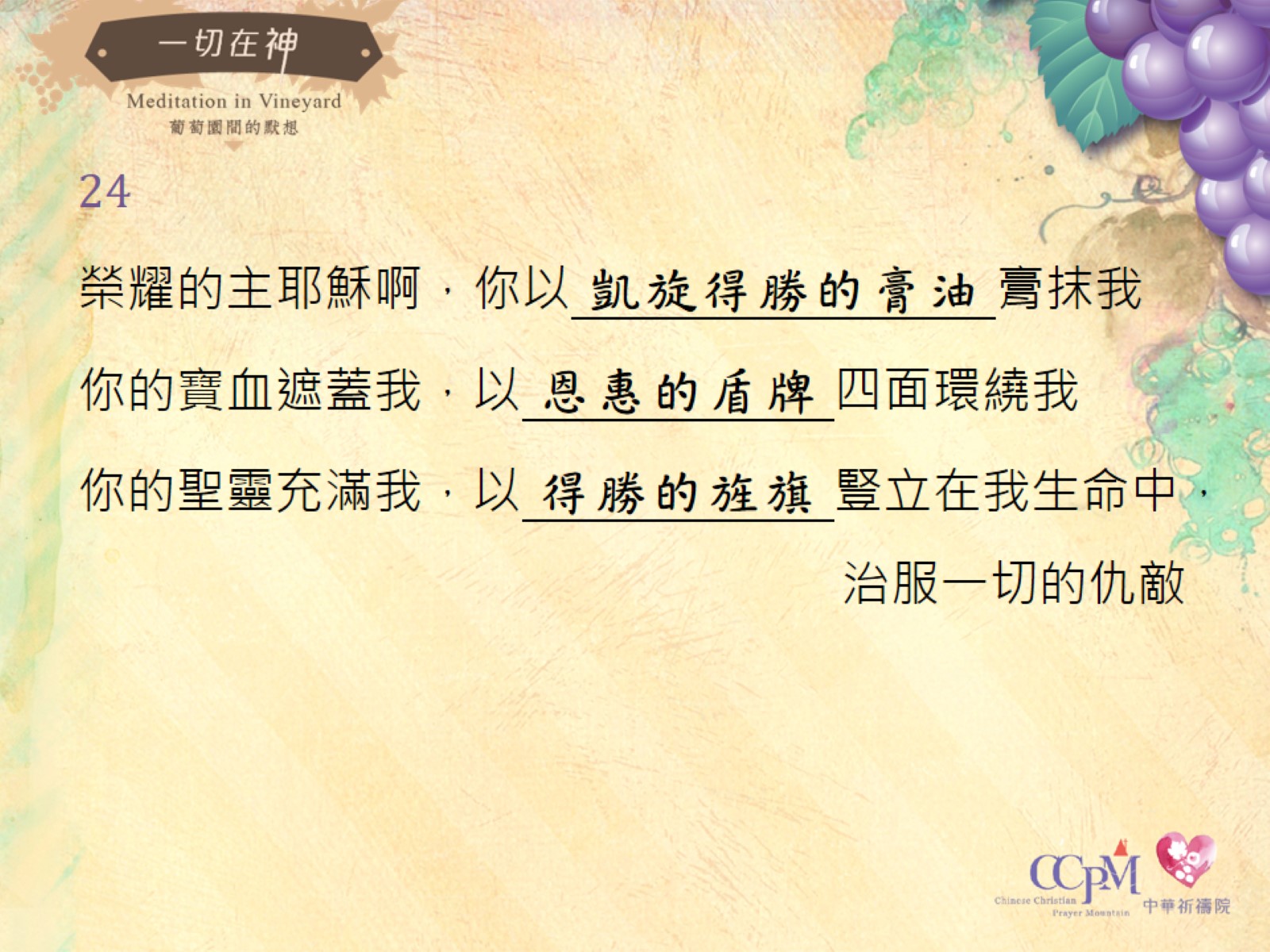 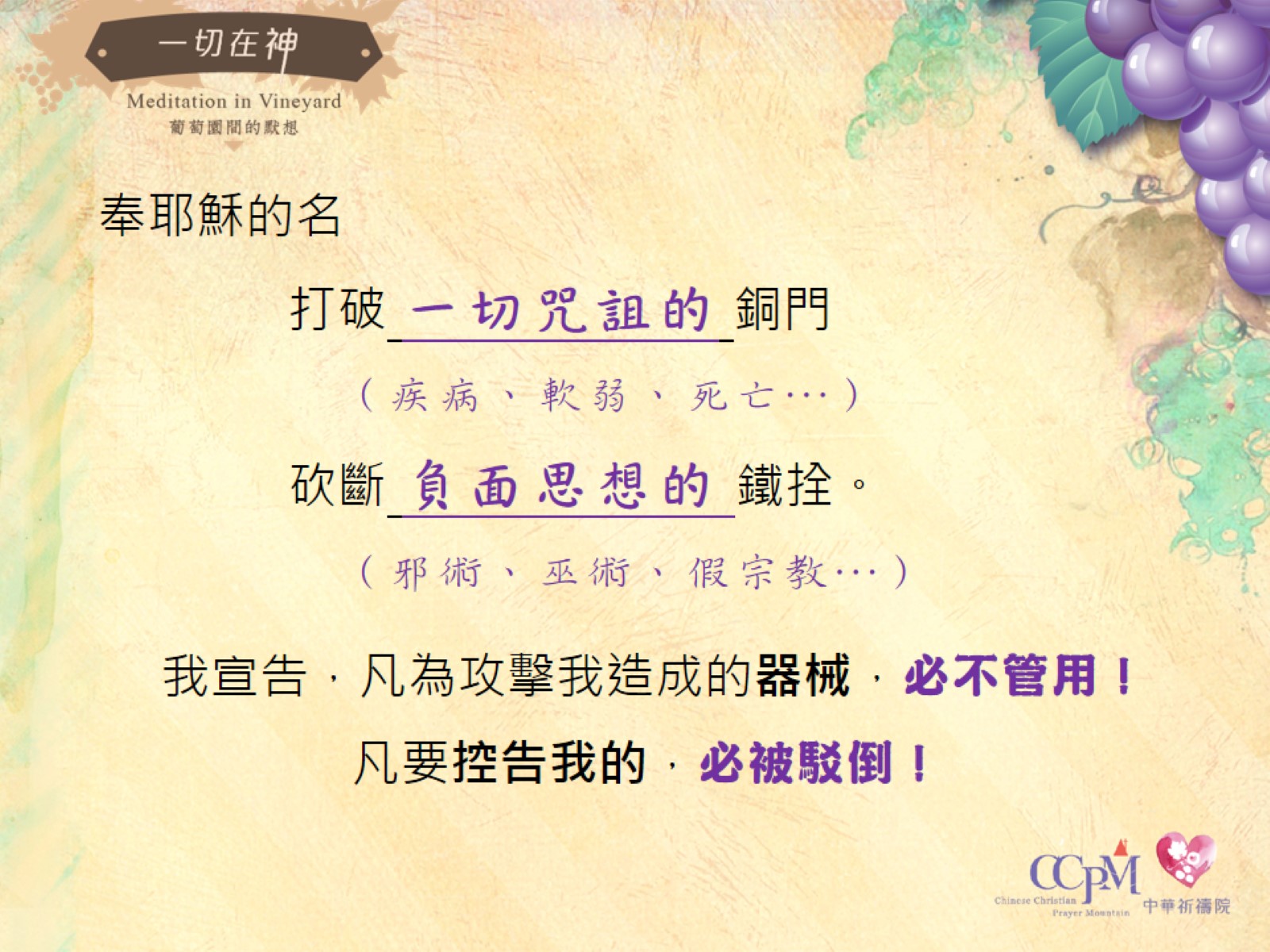 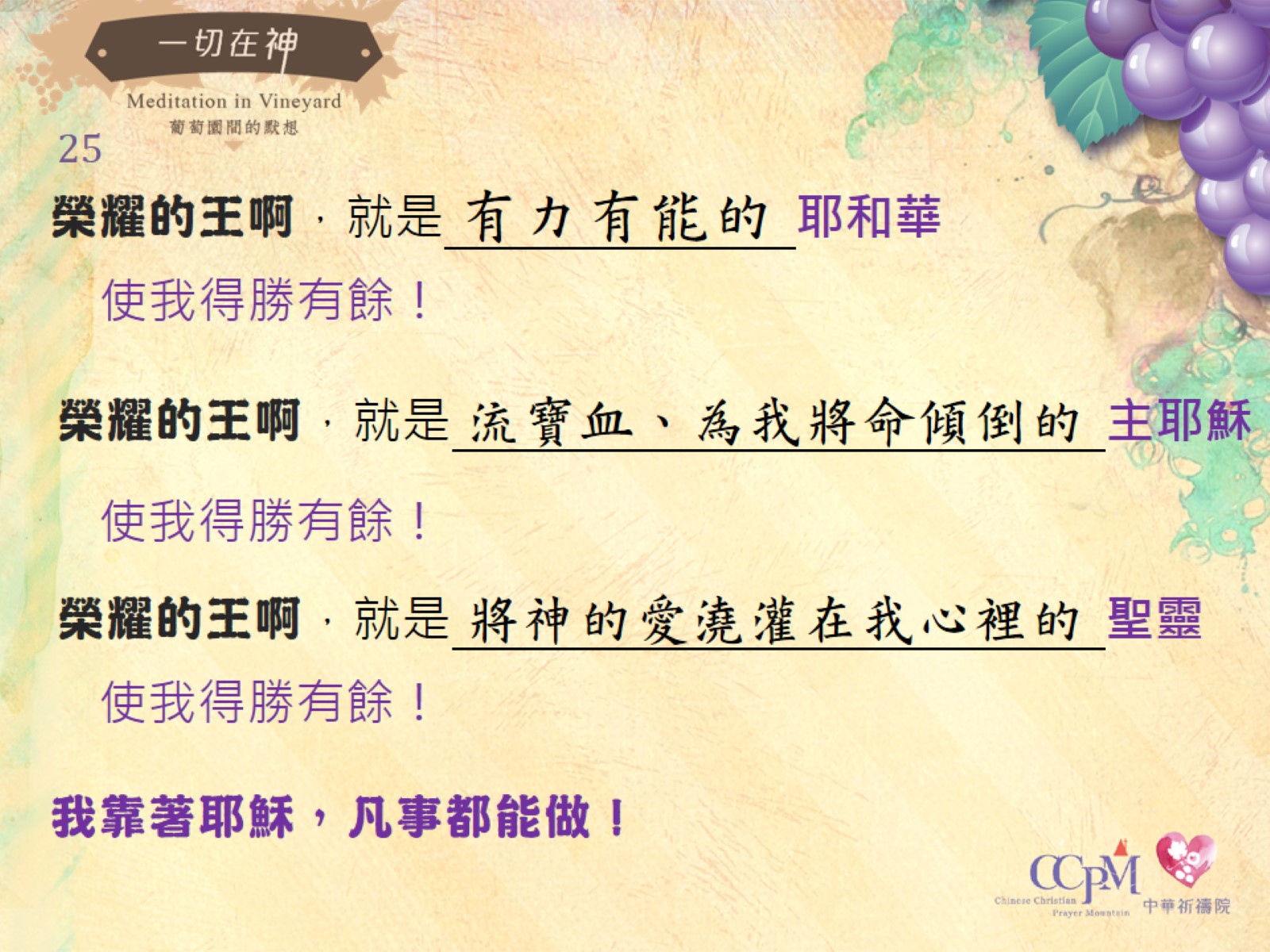 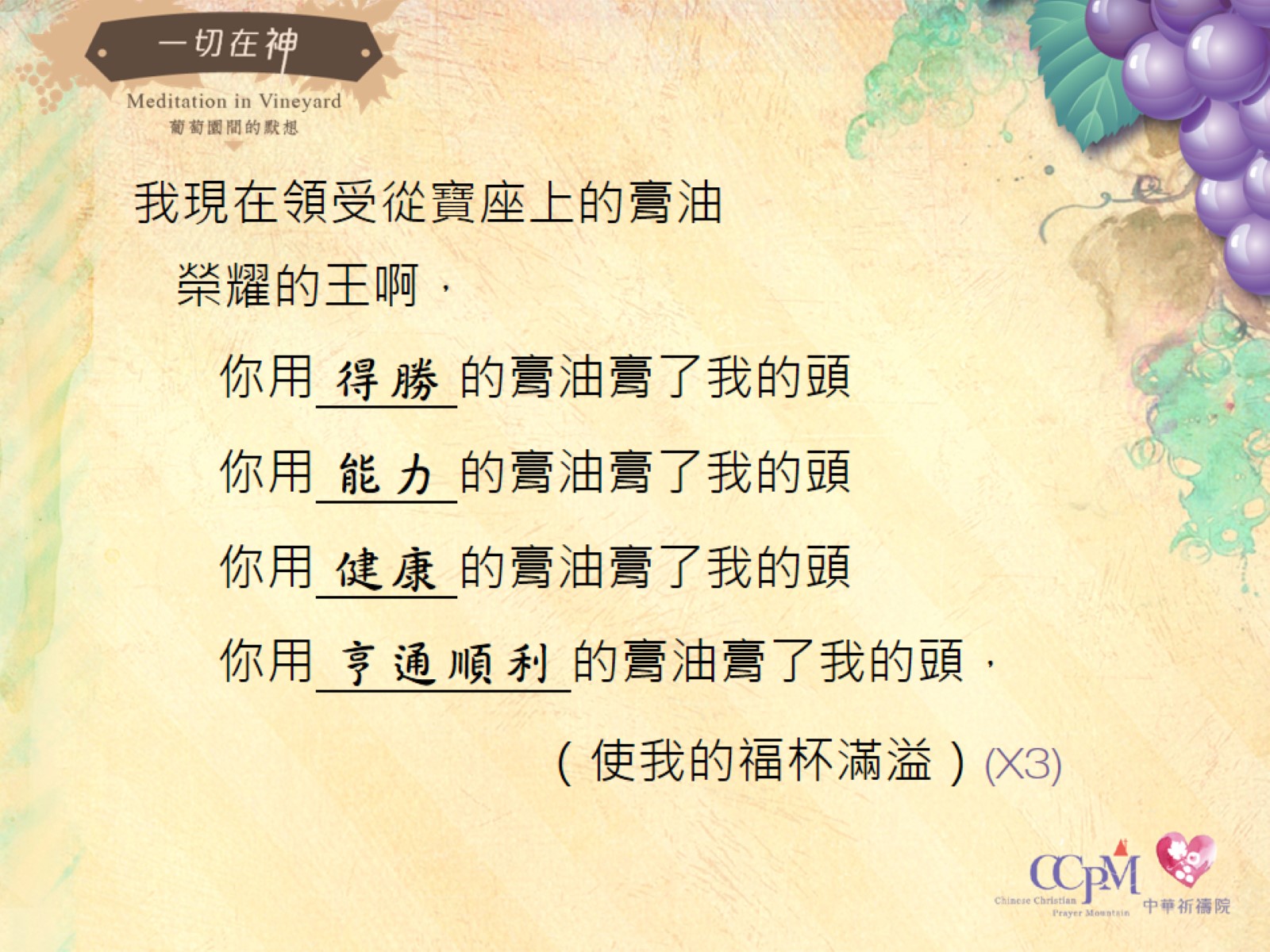 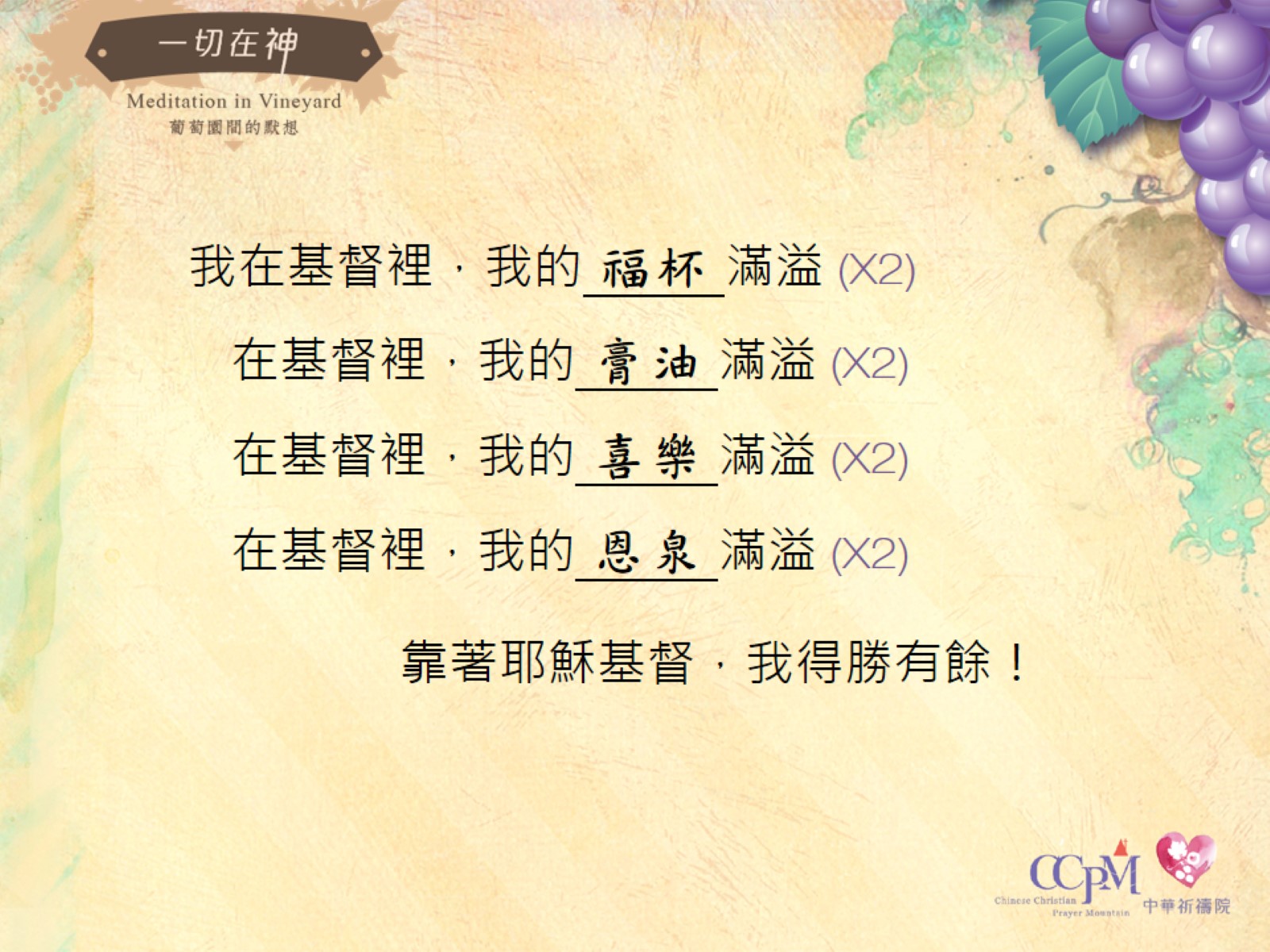 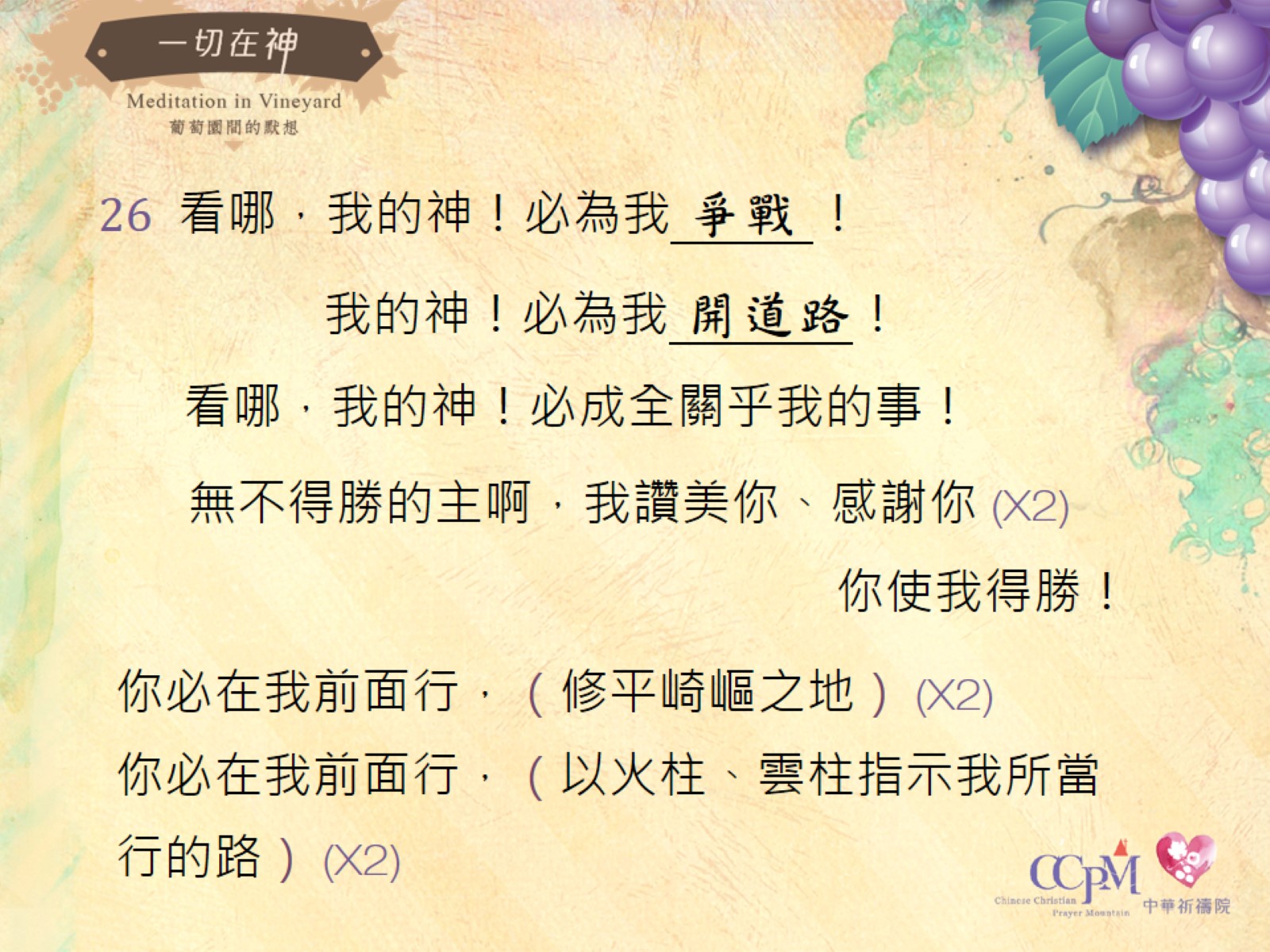 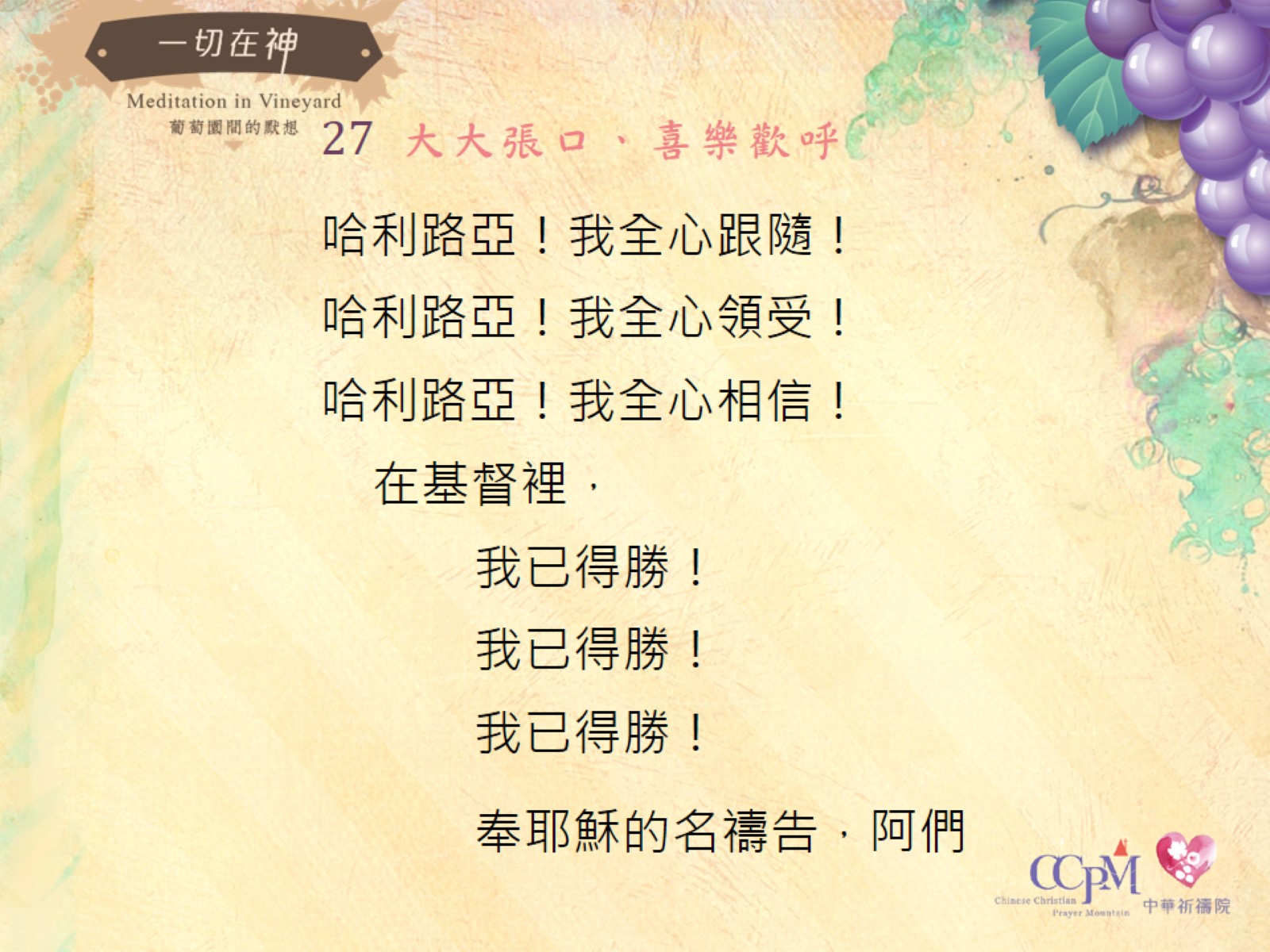